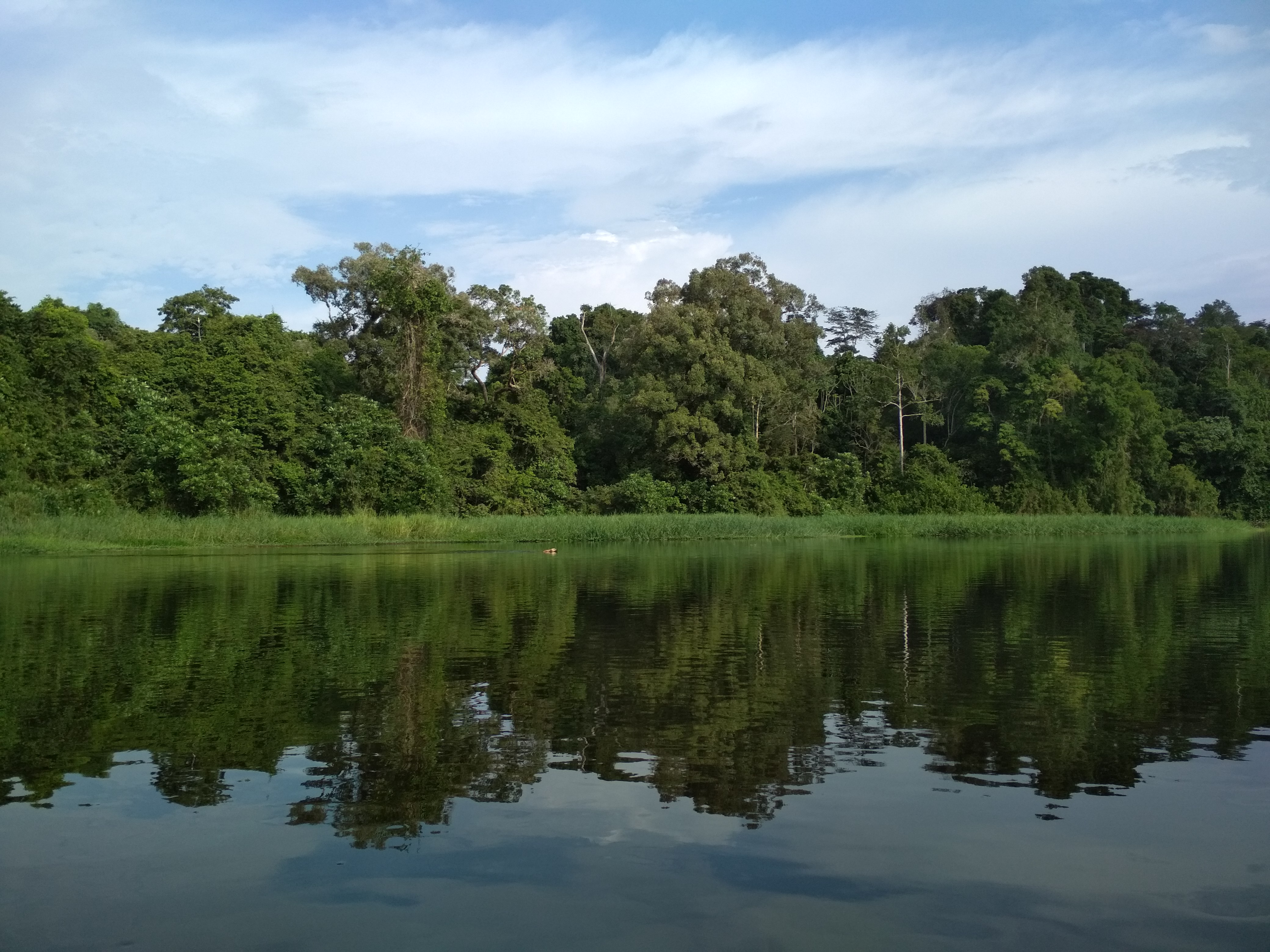 Těžba dřeva v Konžské pánvi a význam lesů pro život nejen Kamerunců
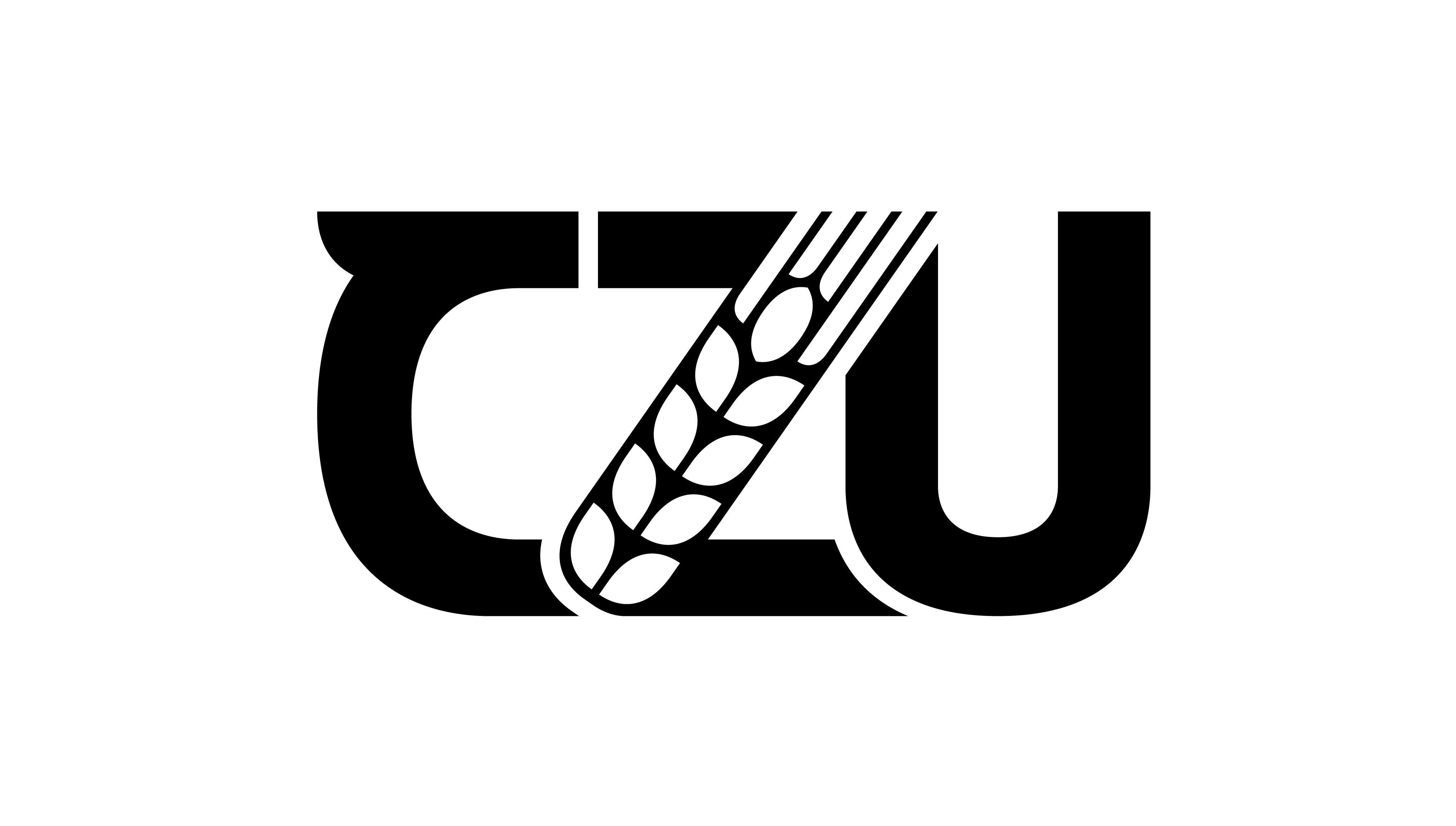 10/11 2020
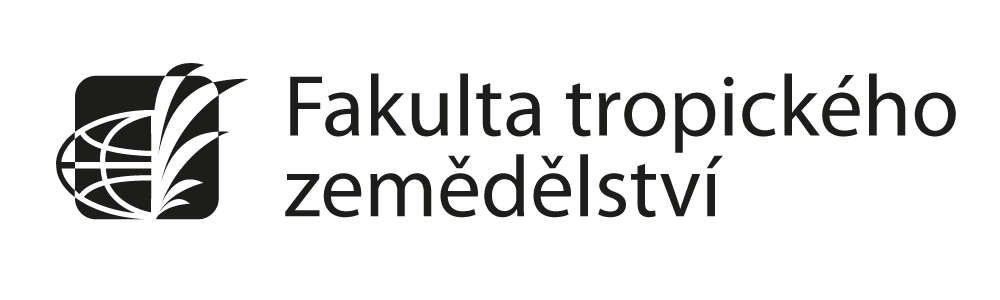 Ing. Anna Maňourová 	Fakulta tropického zemědělství, KTPA, ČZU
				manourova@ftz.czu.cz
				www.ftz.czu.cz



Ing. Pavla Slavíčková	Ústav pro hospodářskou úpravu lesů 
				Slavickova.Pavla@uhul.cz 
				www.uhul.cz
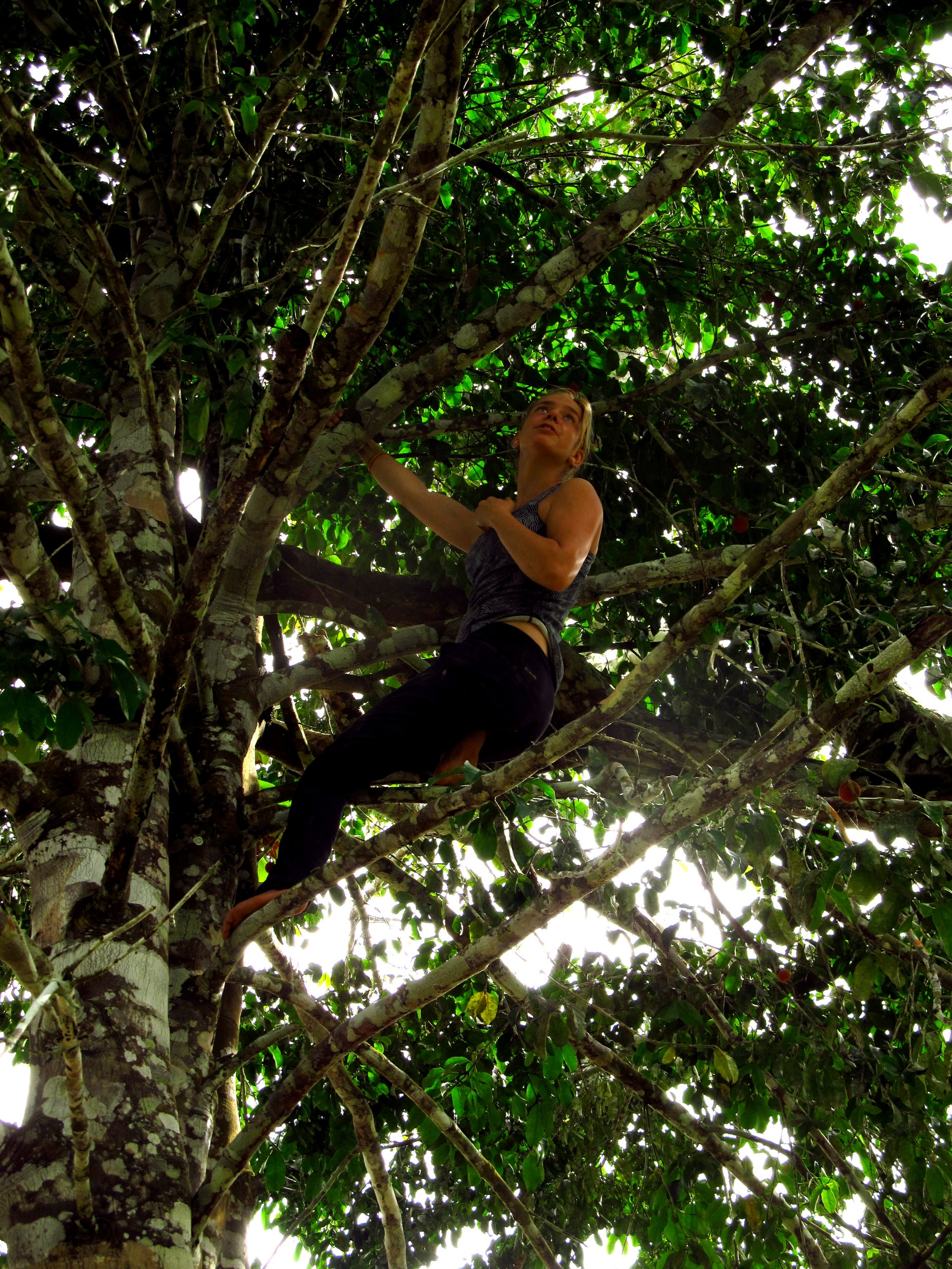 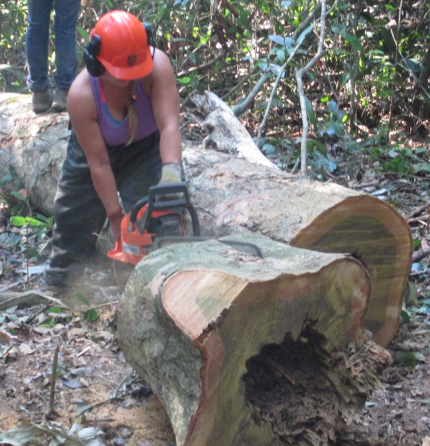 2
Struktura přednášky
Obecná charakteristika Konžské pánve
Život v závislosti na lese
Lesní hospodaření a export dřeva
Africko-čínské propojení 
Čínská intervence v Konžské pánvi
Ukázková studie: Gabon
The Ebony project
3
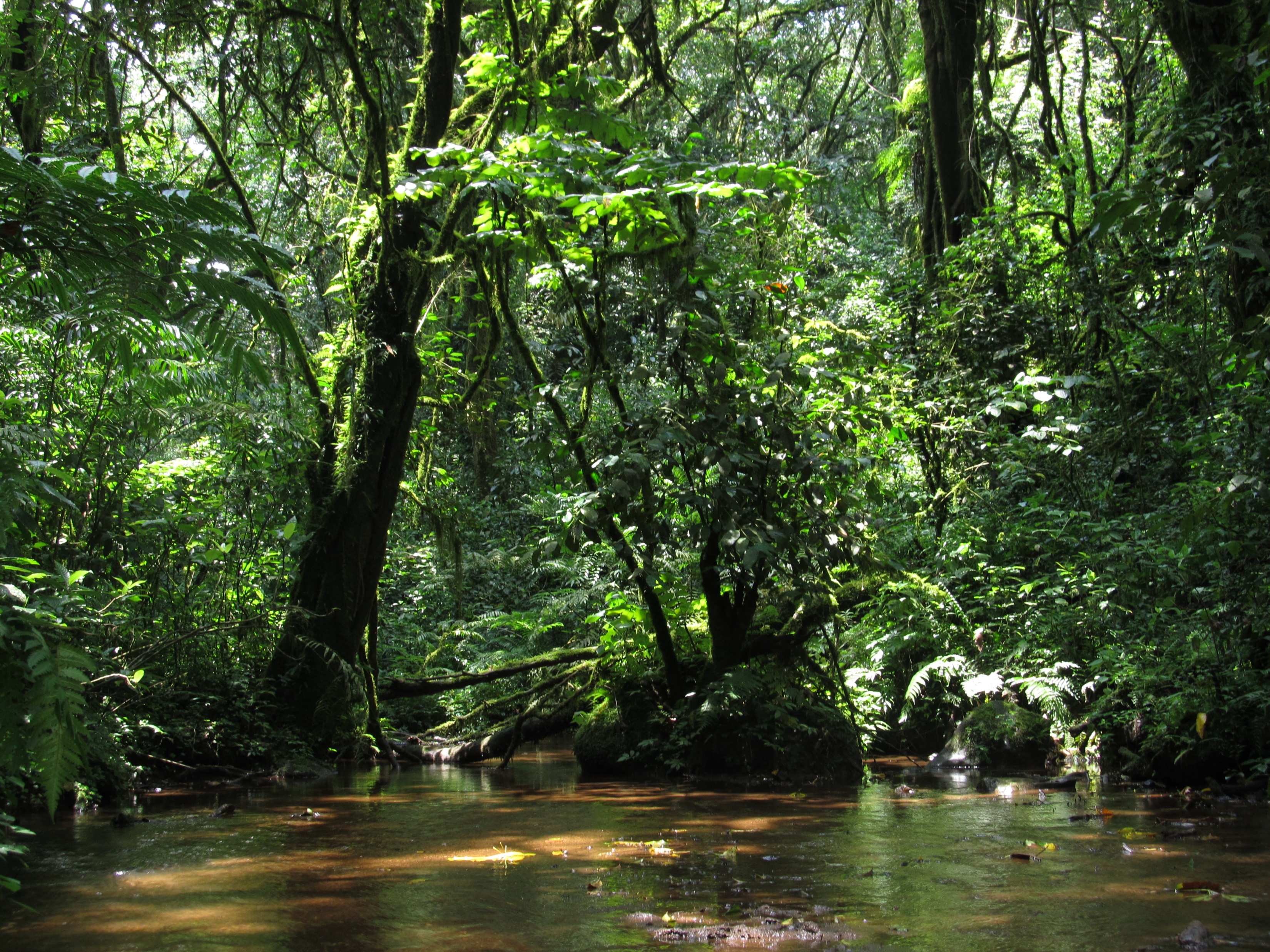 Charakteristika Konžské pánve
4
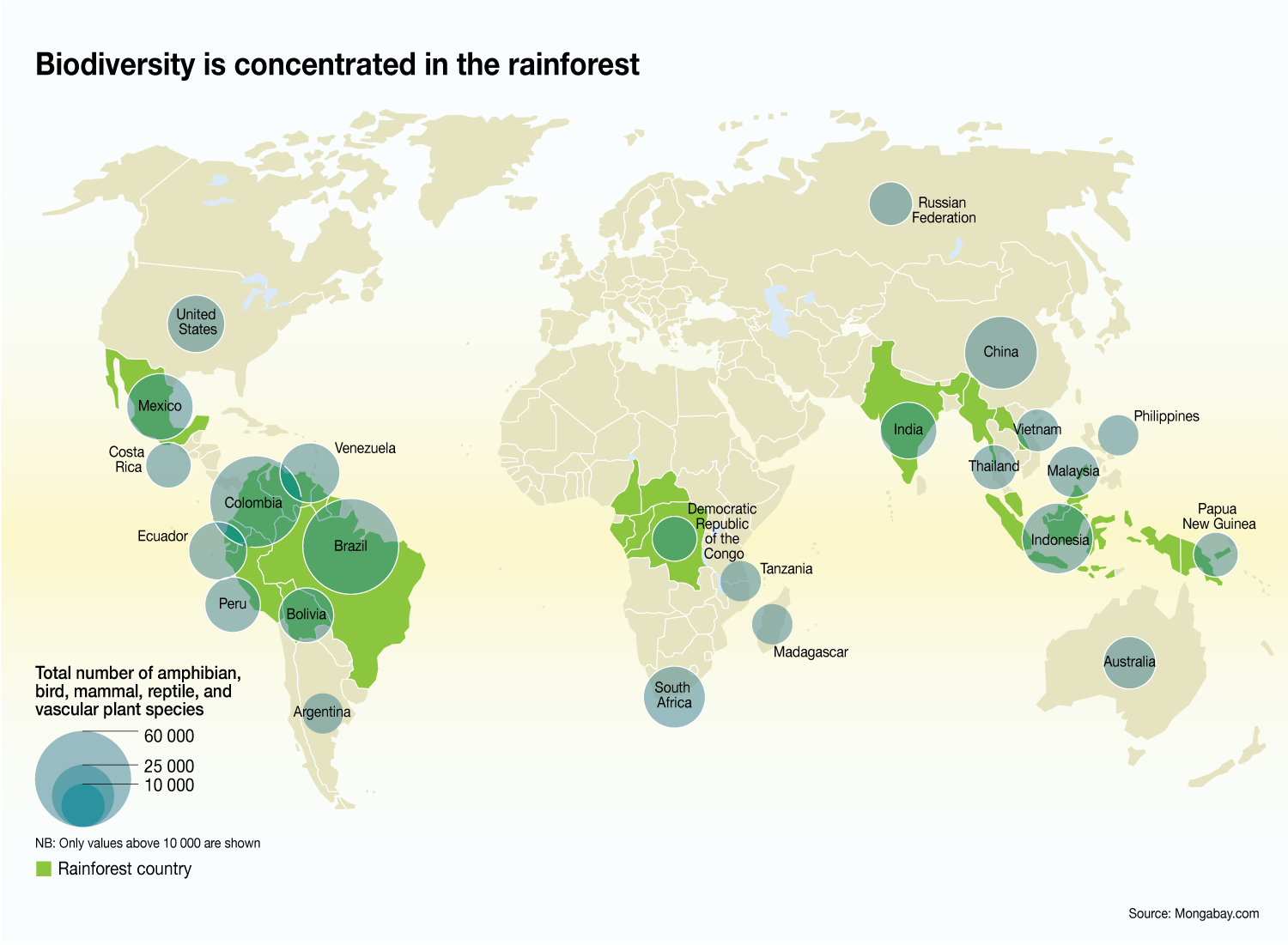 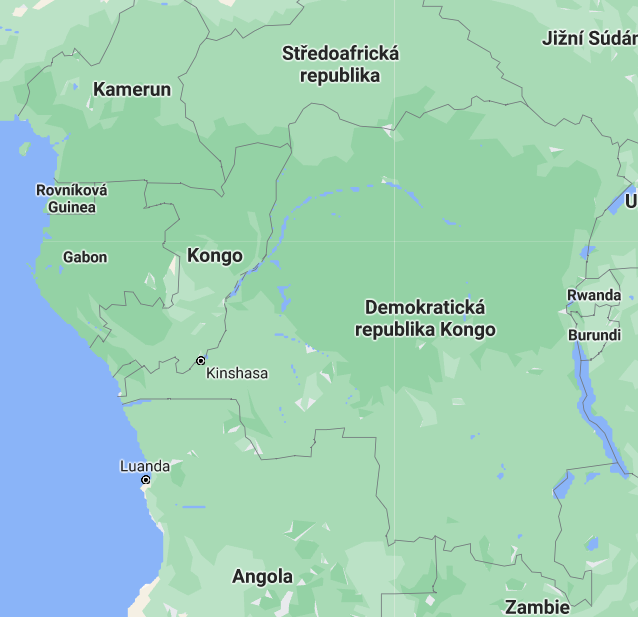 Rozloha: 3,7 mil km2, devět afrických států: Západní, Střední, Jižní Afrika 
Druhý nejsouvislejší lesní porost na světě, ale nejnižší druhová diverzita
	- přesto: 10 tis. rostlinných druhů (3 tis. endemických)
		   gorily, šimpanzi, okapi, slon pralesní
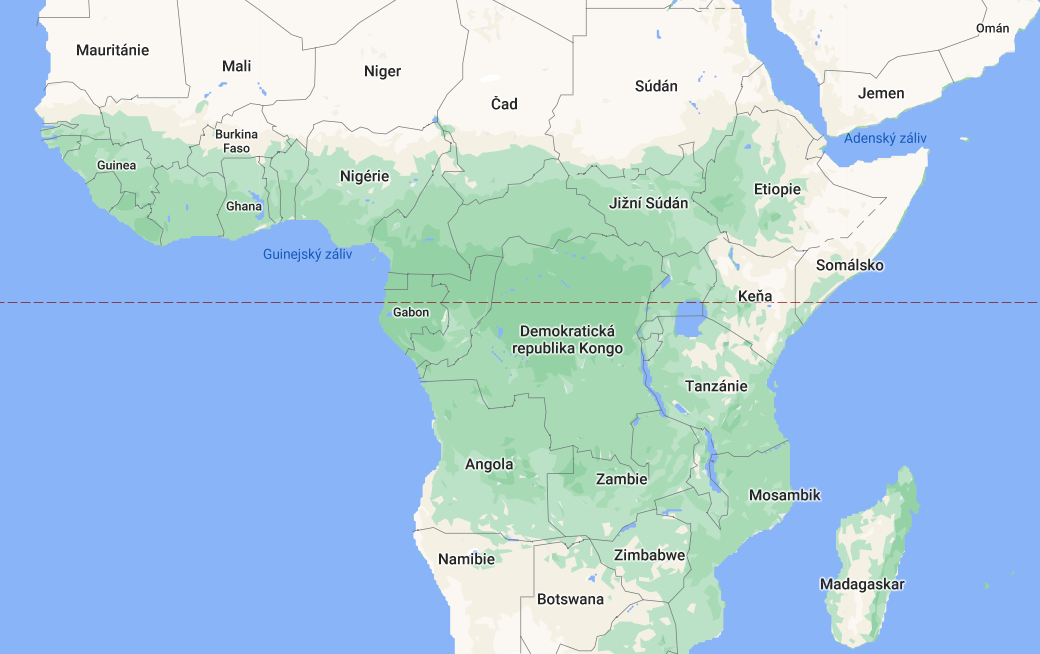 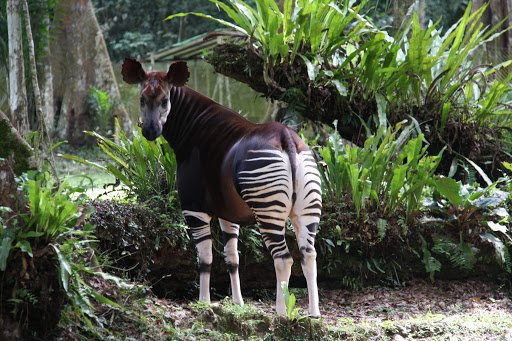 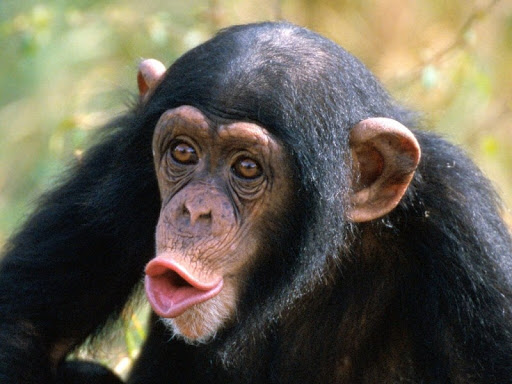 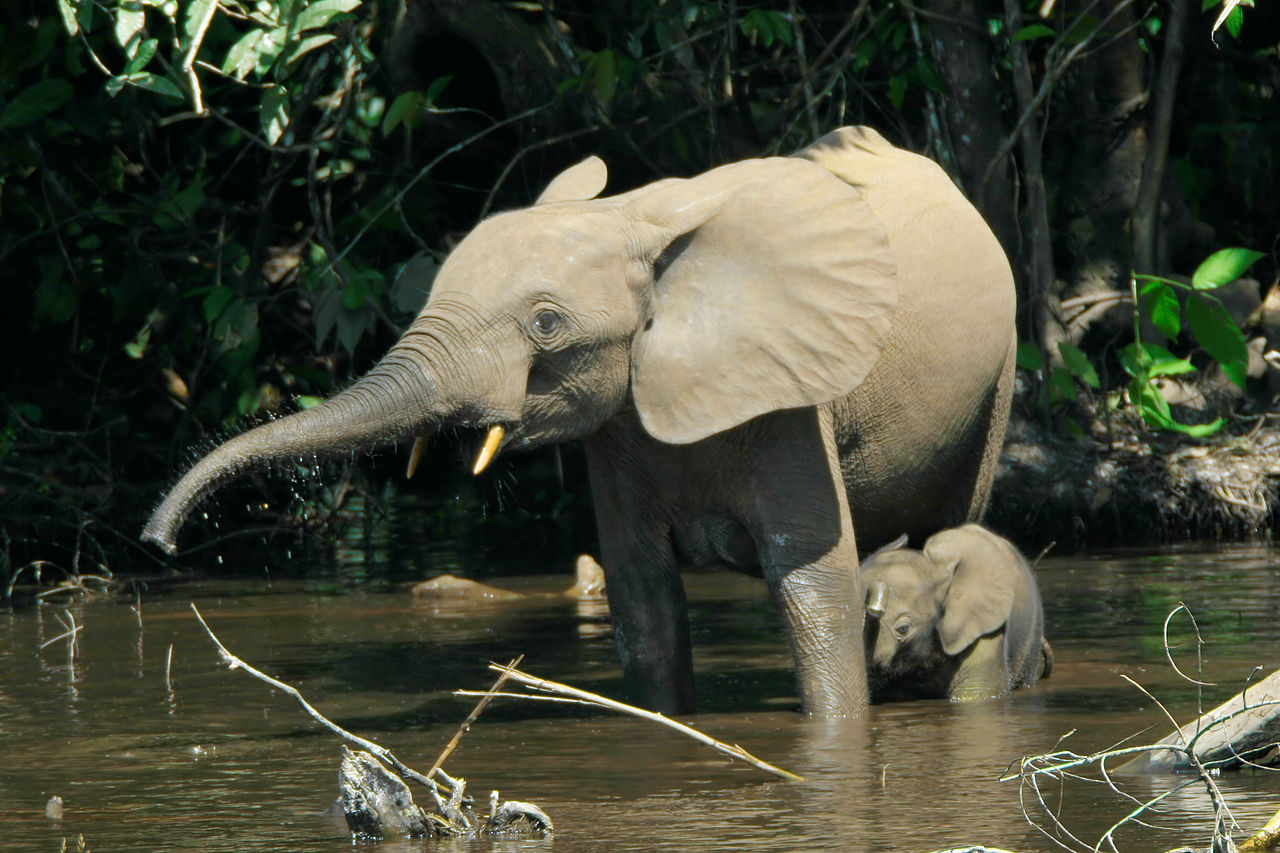 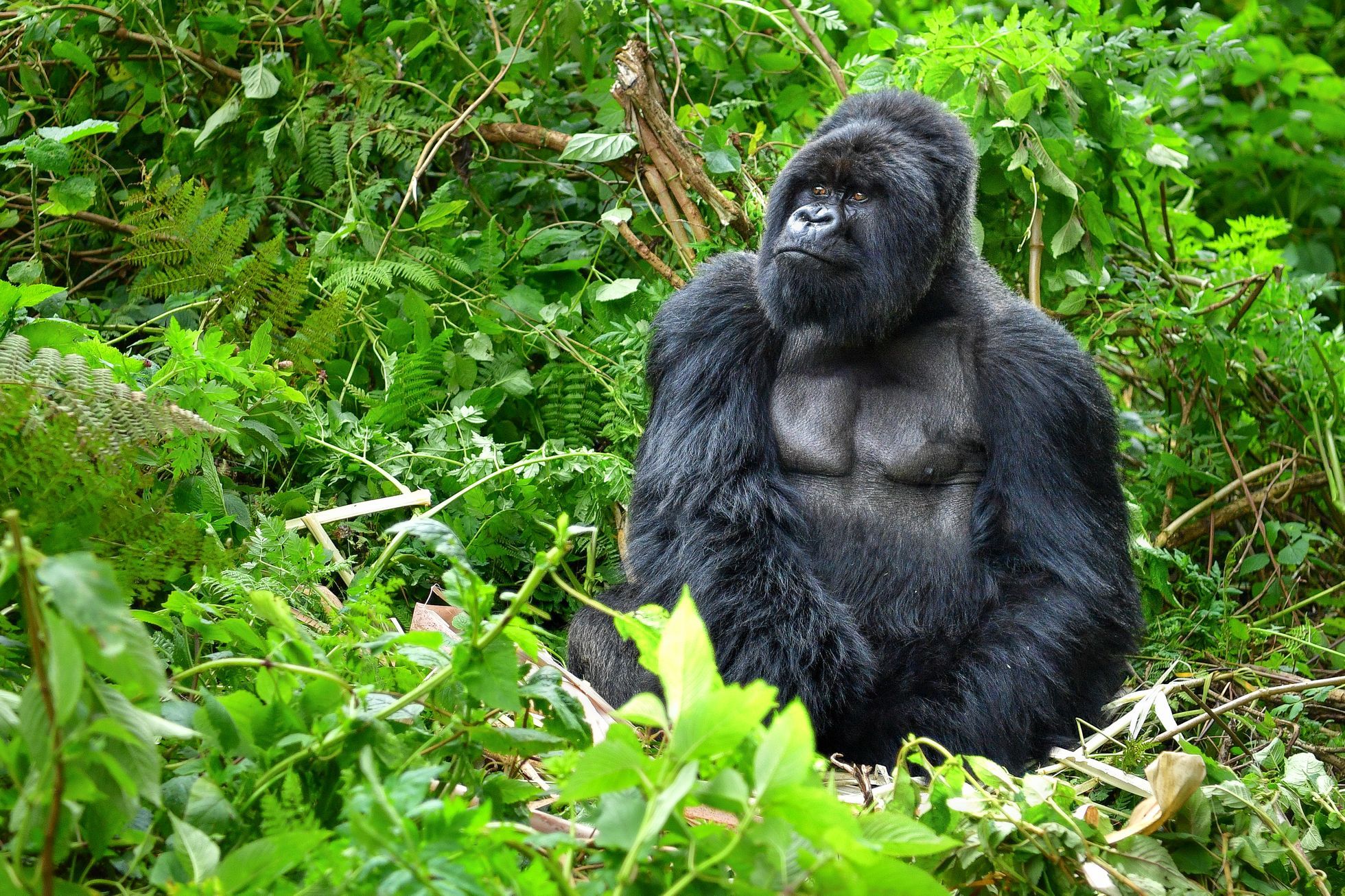 5
Cca 70 milionů lidí ze 250 etnických skupin

Pygmejové        20 tis. let p.ř.n.l.; kultura lovců a sběračů (do dnes?)

Bantu        5 tis. p.ř.n.l.; pastevci, zemědělci (rostlinná produkce)
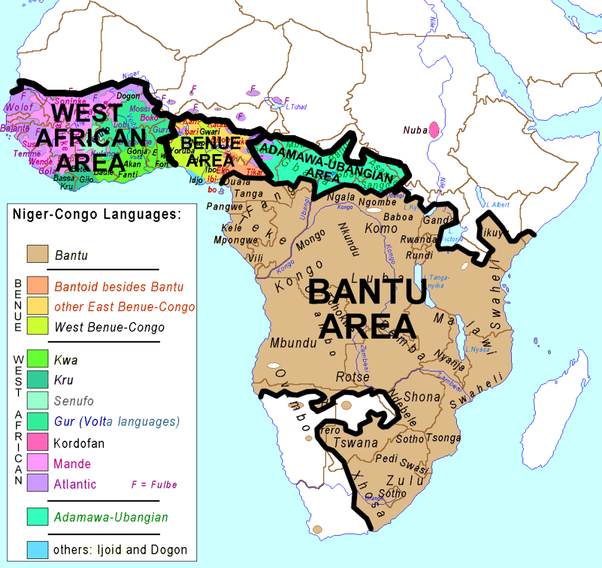 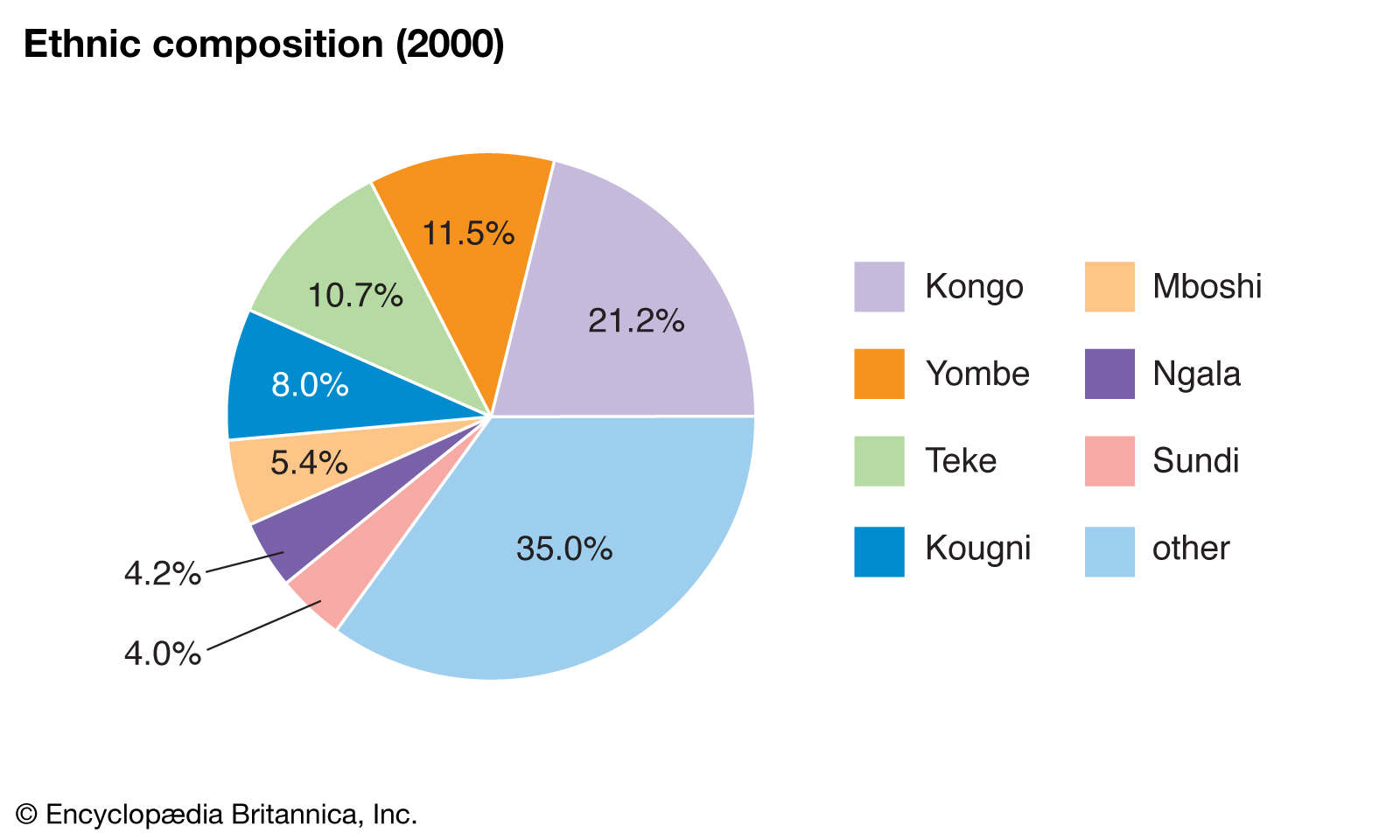 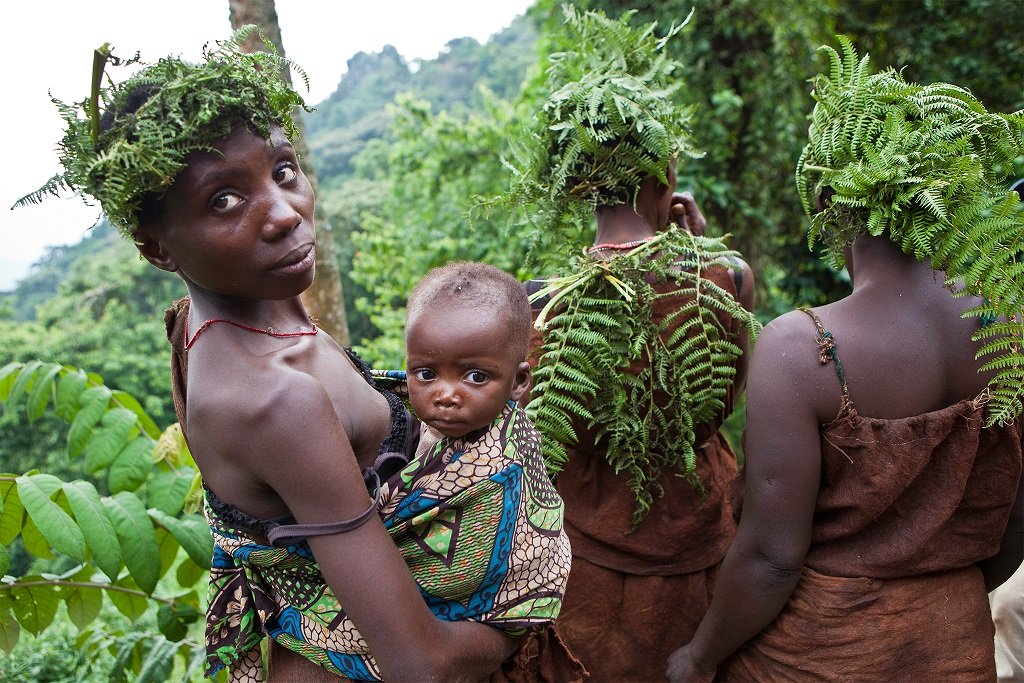 6
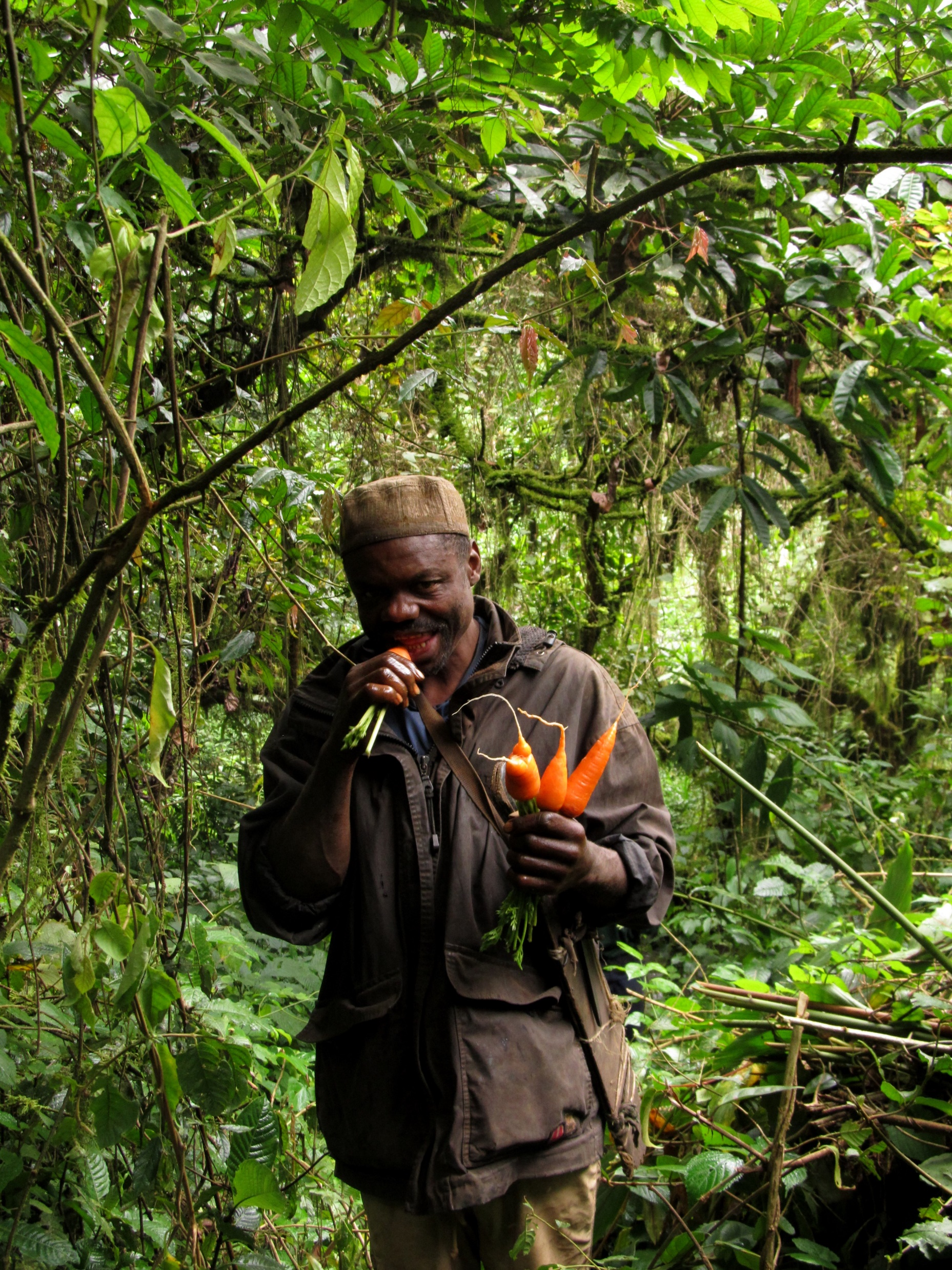 Les jako obživa
60 % obyvatelstva žije na venkově
Dřevo – stavební materiál, palivo; domácí spotřeba + prodej
Sběr nedřevních lesních produktů – divoké ovoce, léčivé rostliny, med, houby
Lov zvířat - řekomyši

Les × zemědělci
7
Žďárové zemědělství
Až v 80 % hlavním viníkem odlesňování Konžské pánve (prozatím)
Lze udržitelně, ale …
	- nechání ladem krátkou dobu
	- nevyužívání zlepšujících rostlin
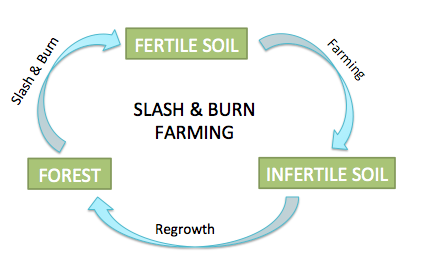 8
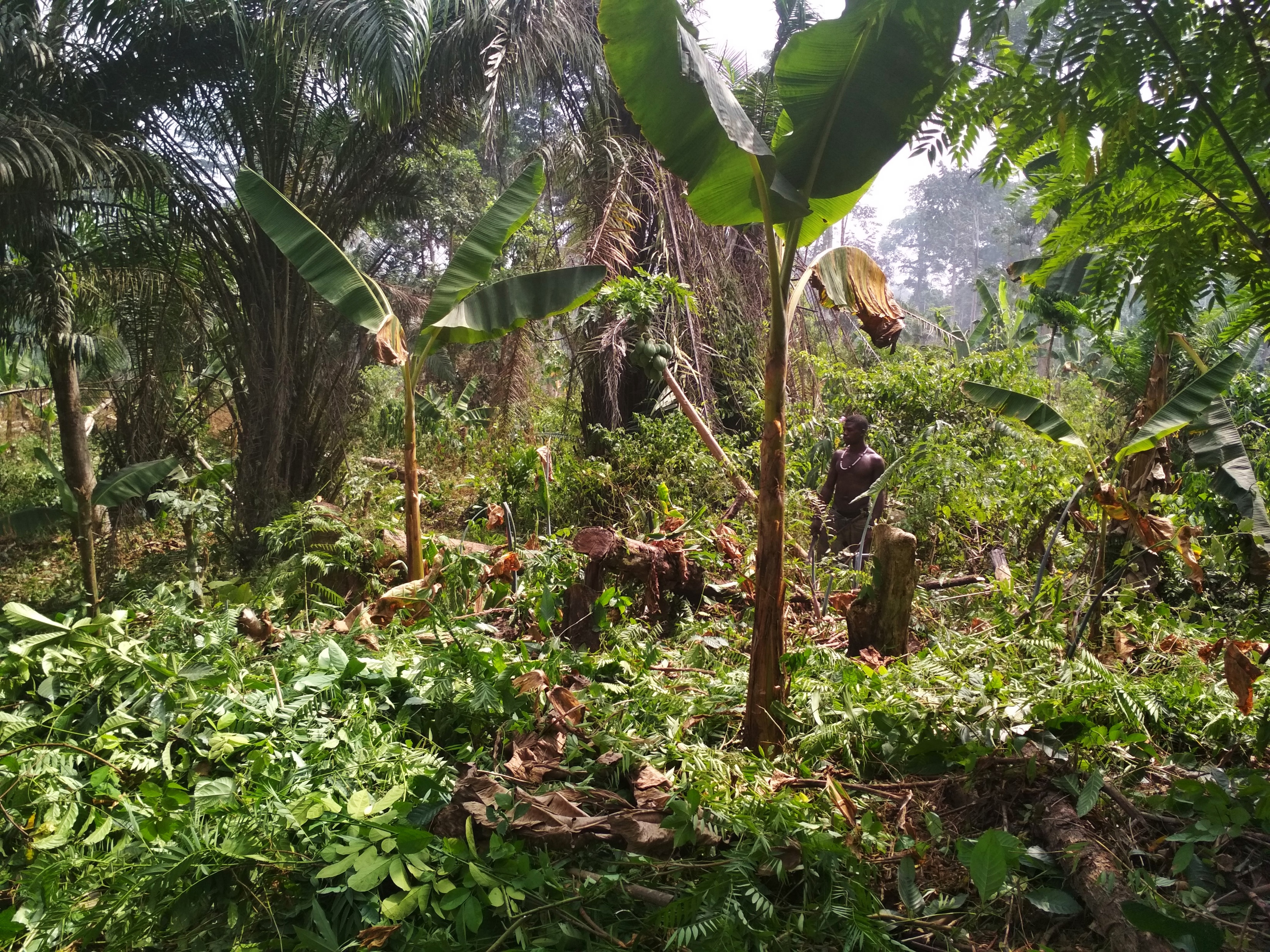 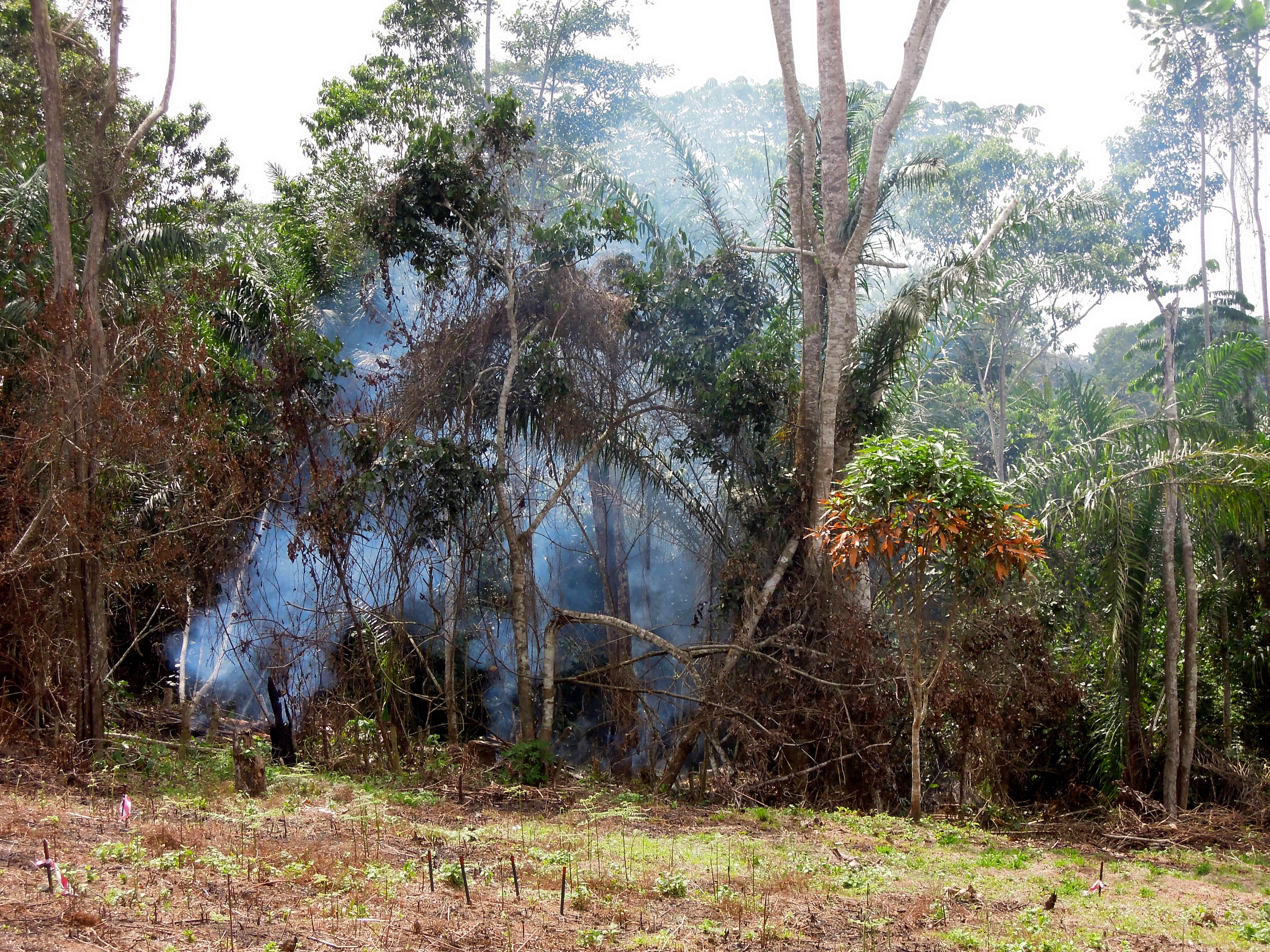 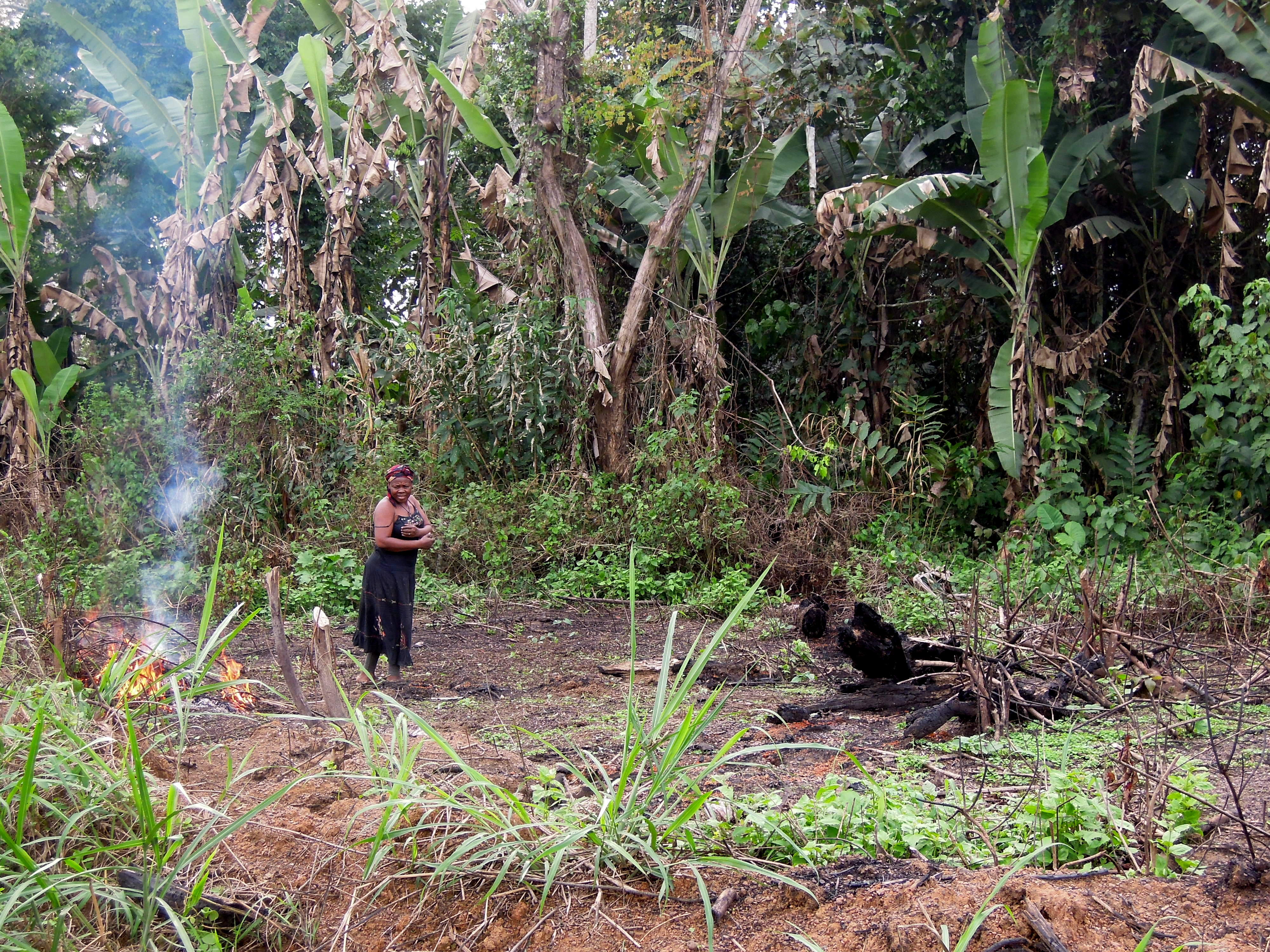 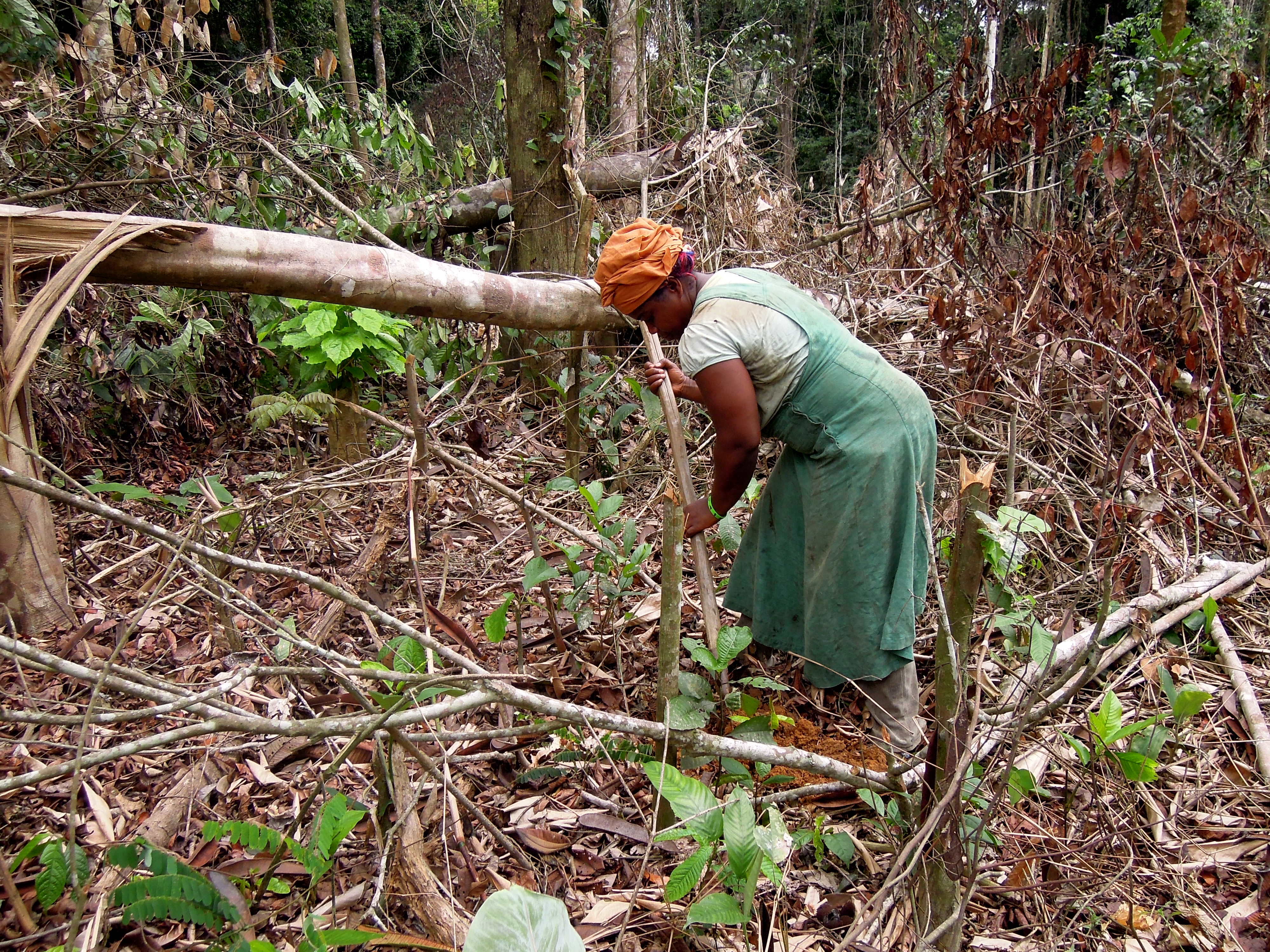 Slash and burn
9
Les produkční
Ohromná potenciálně exportní bohatost přírodních zdrojů: cenné dřevo, ropa, diamanty, drahé kovy – zlato, coltan
	- jak je možné, že v Konžské pánvi ještě něco zbývá?
Nestabilní politická situace, konflikty a korupce
	- Kamerun – 32 ministerstev, P. Biya vládne už 35 let
Obtížný terén – nedostatek cest

       	chrání les před velkoplošným kácením (ať už kvůli dřevu, 	plantážím nebo surovinám)
10
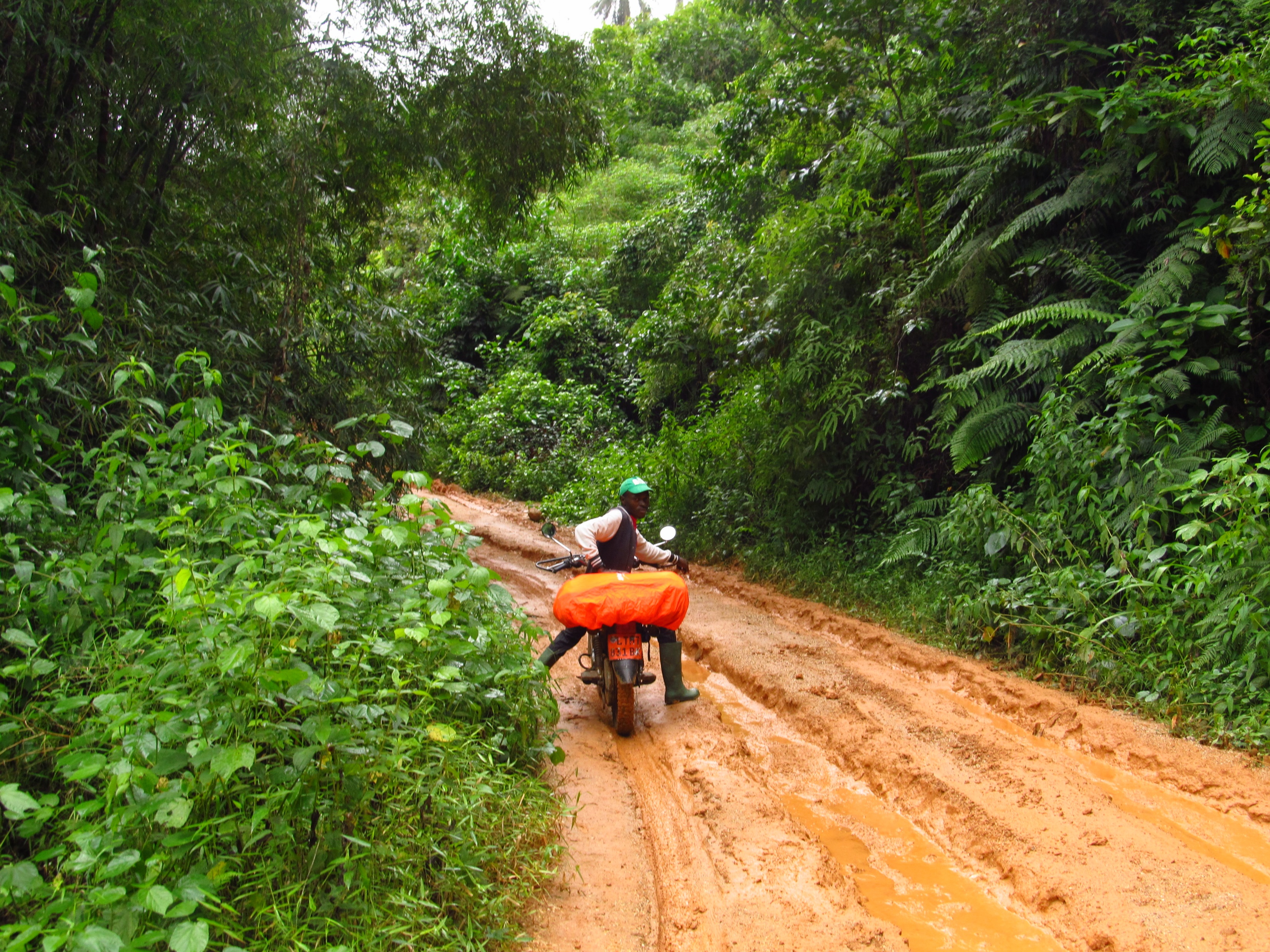 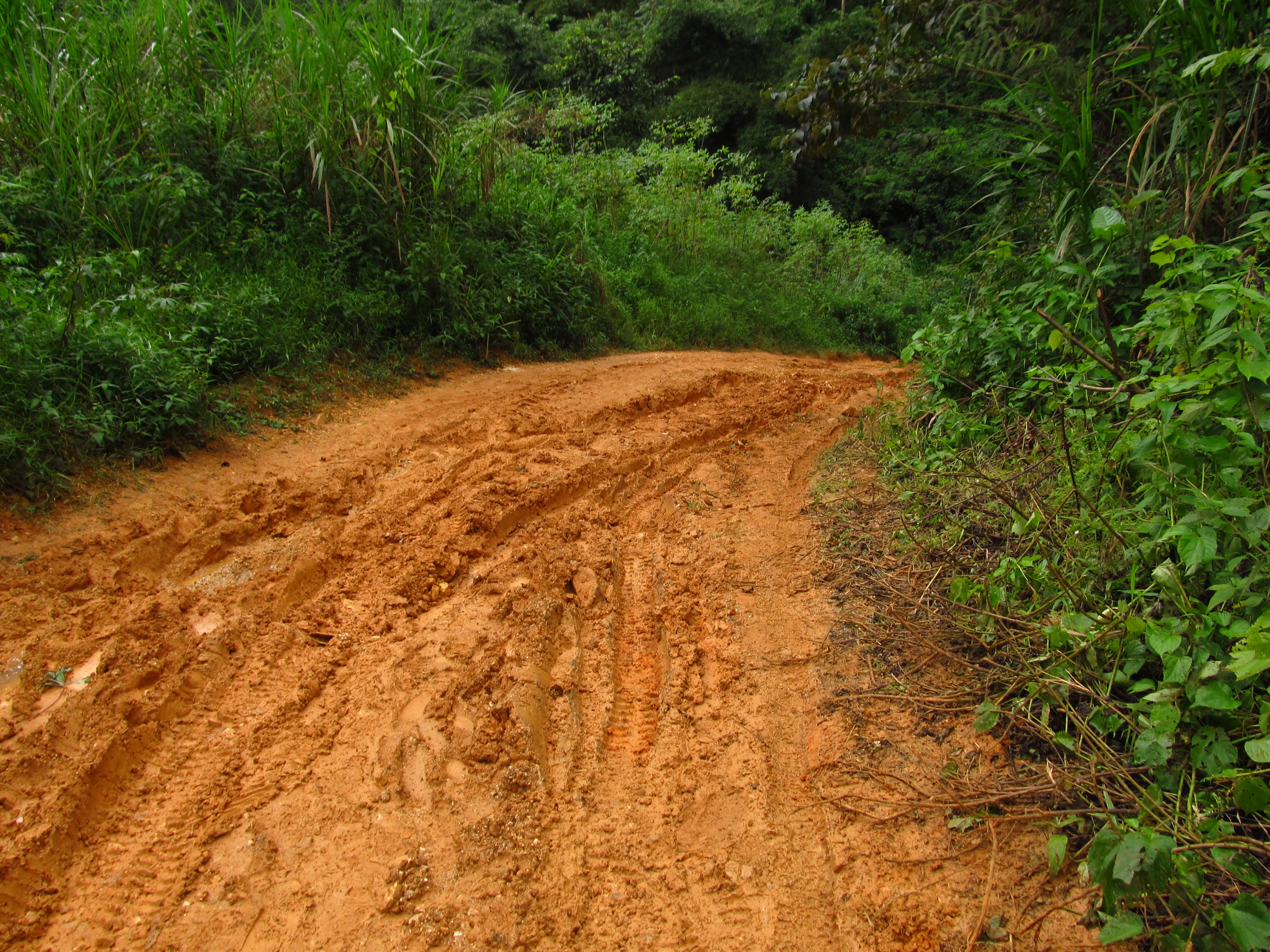 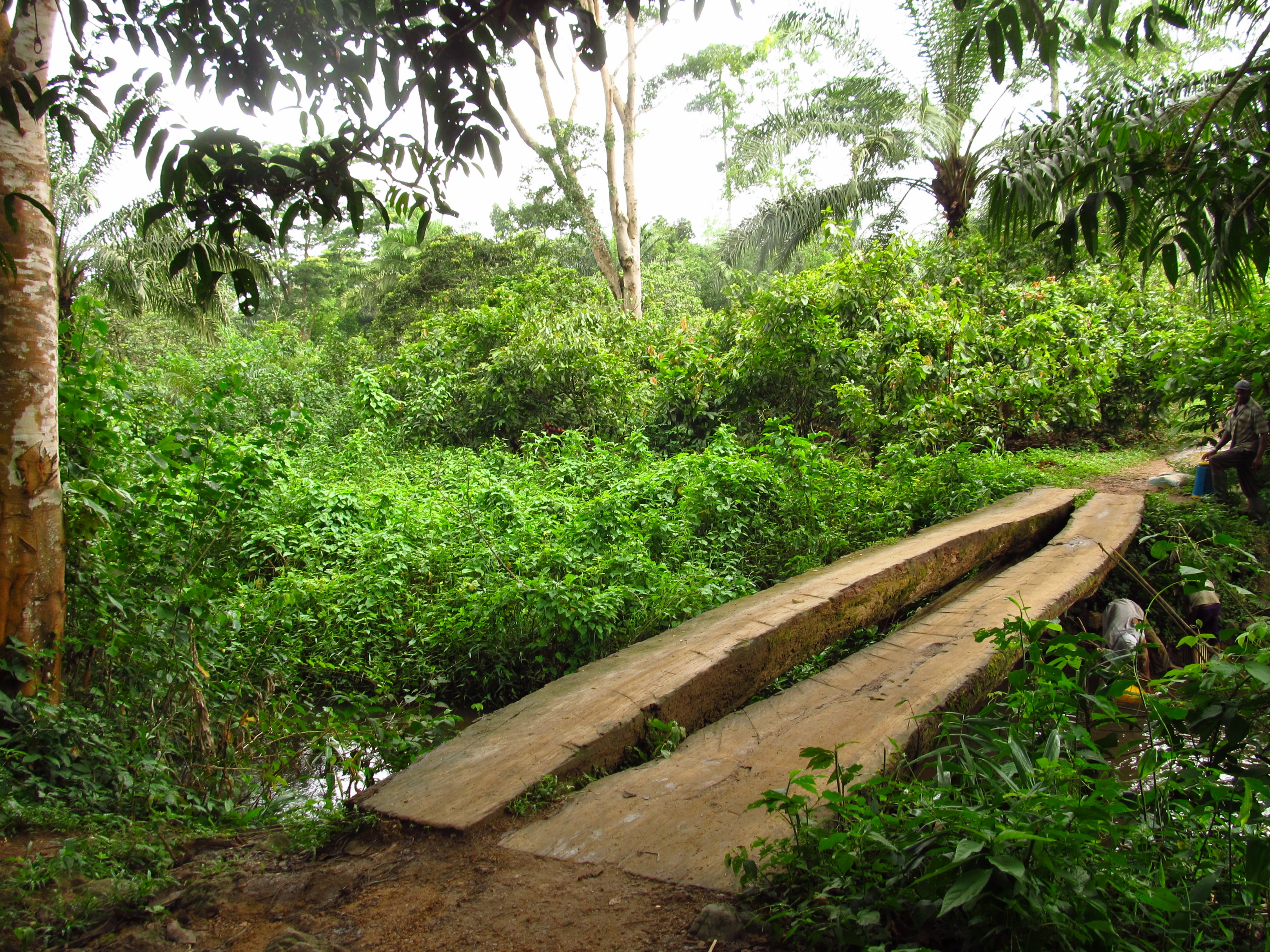 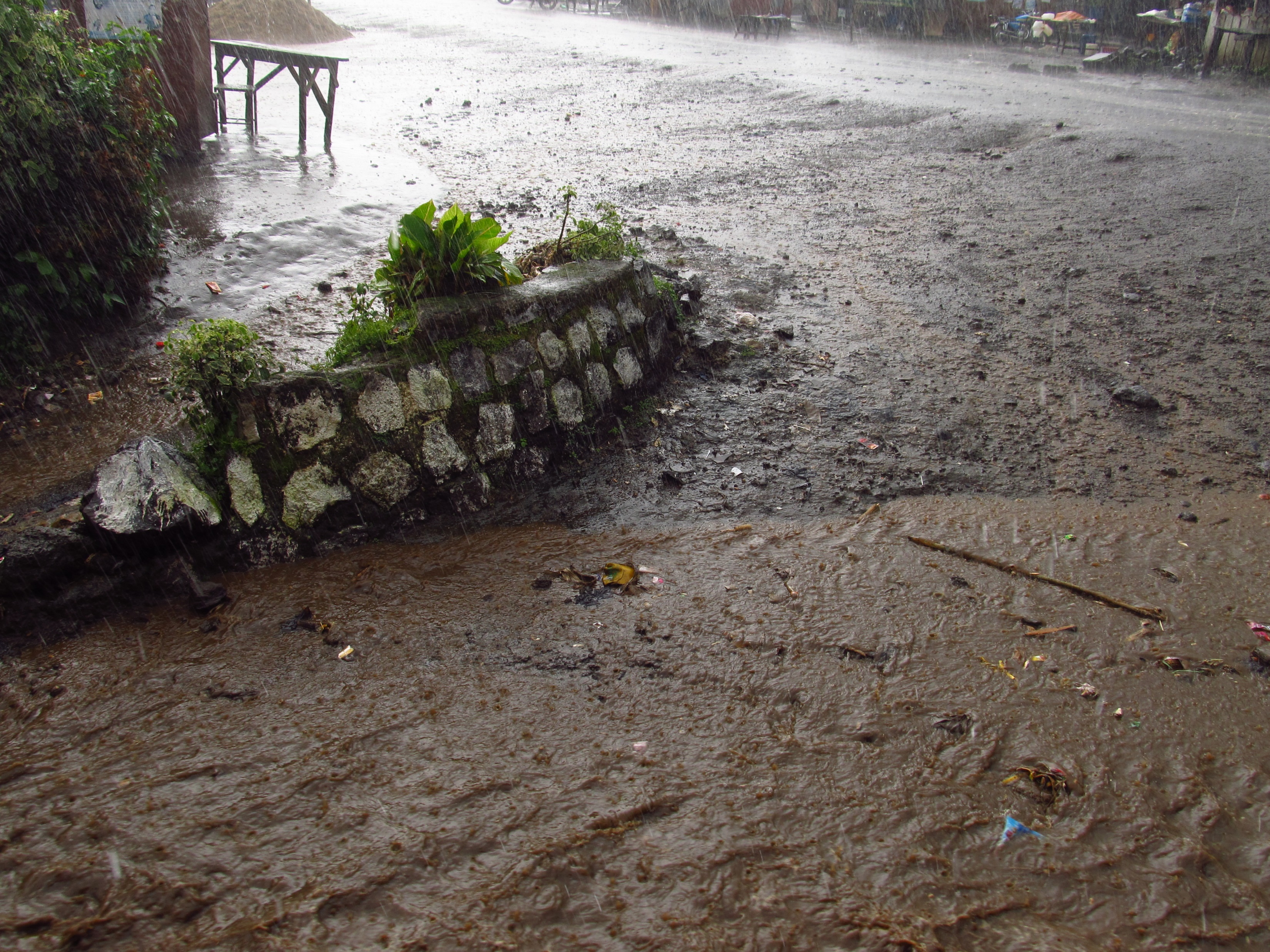 11
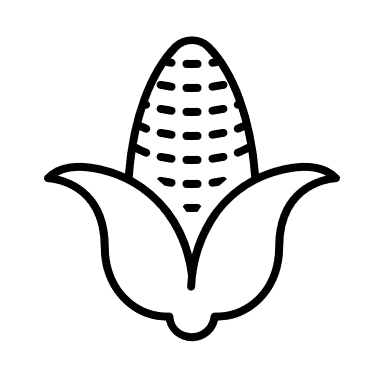 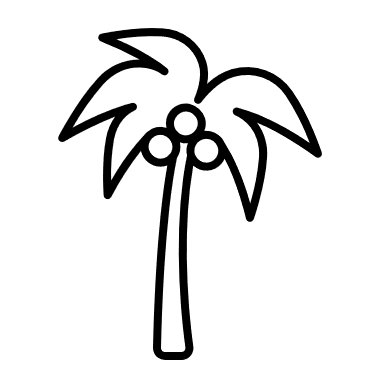 Cesta k odlesňování…
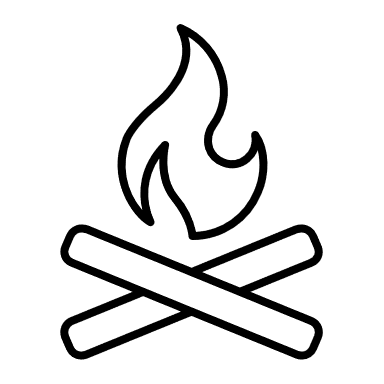 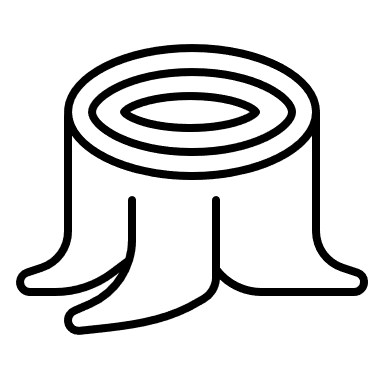 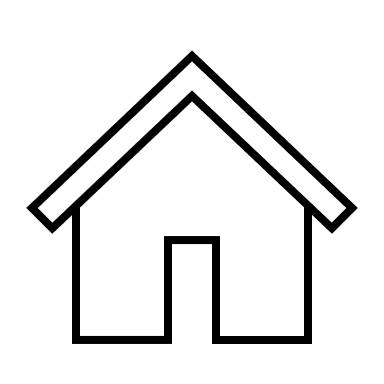 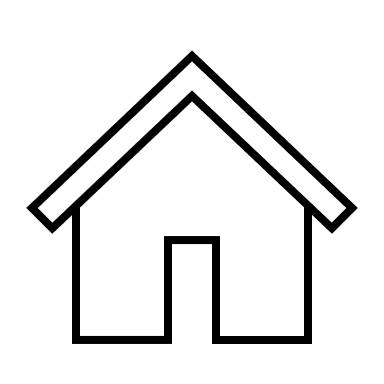 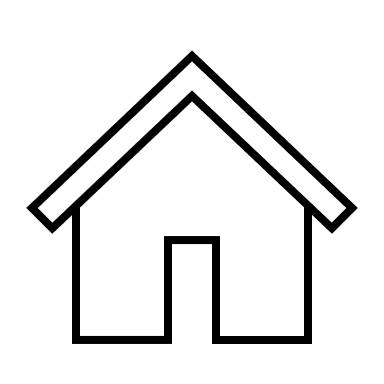 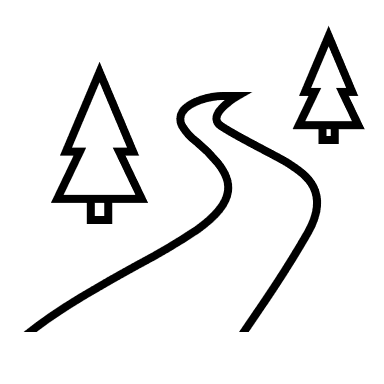 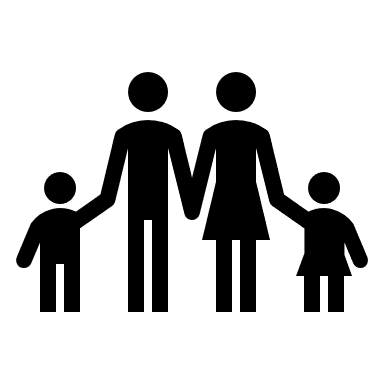 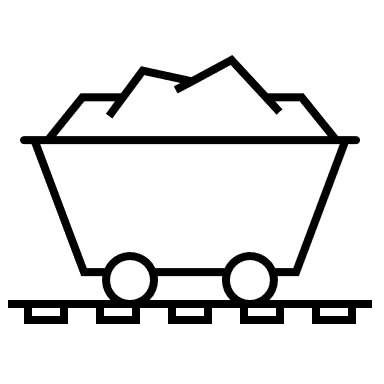 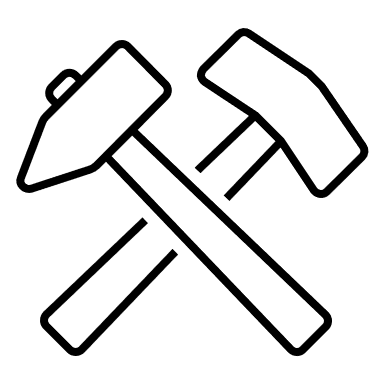 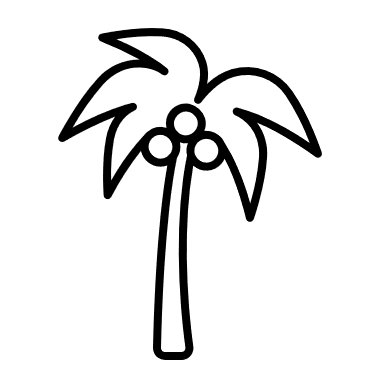 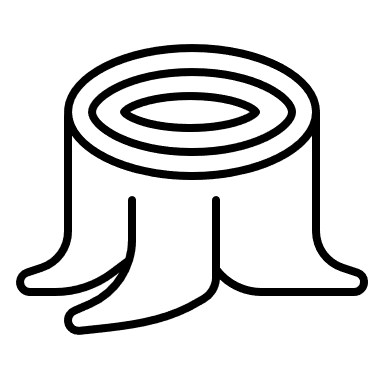 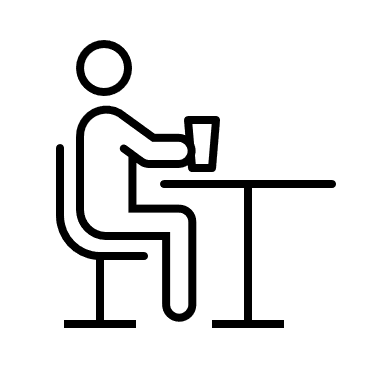 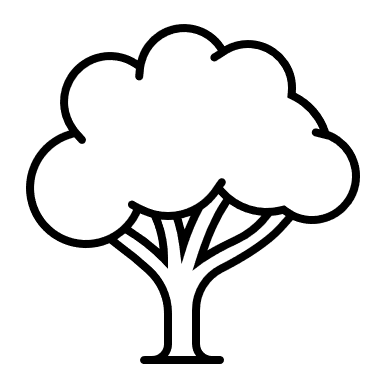 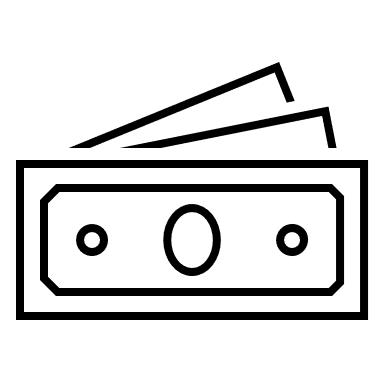 12
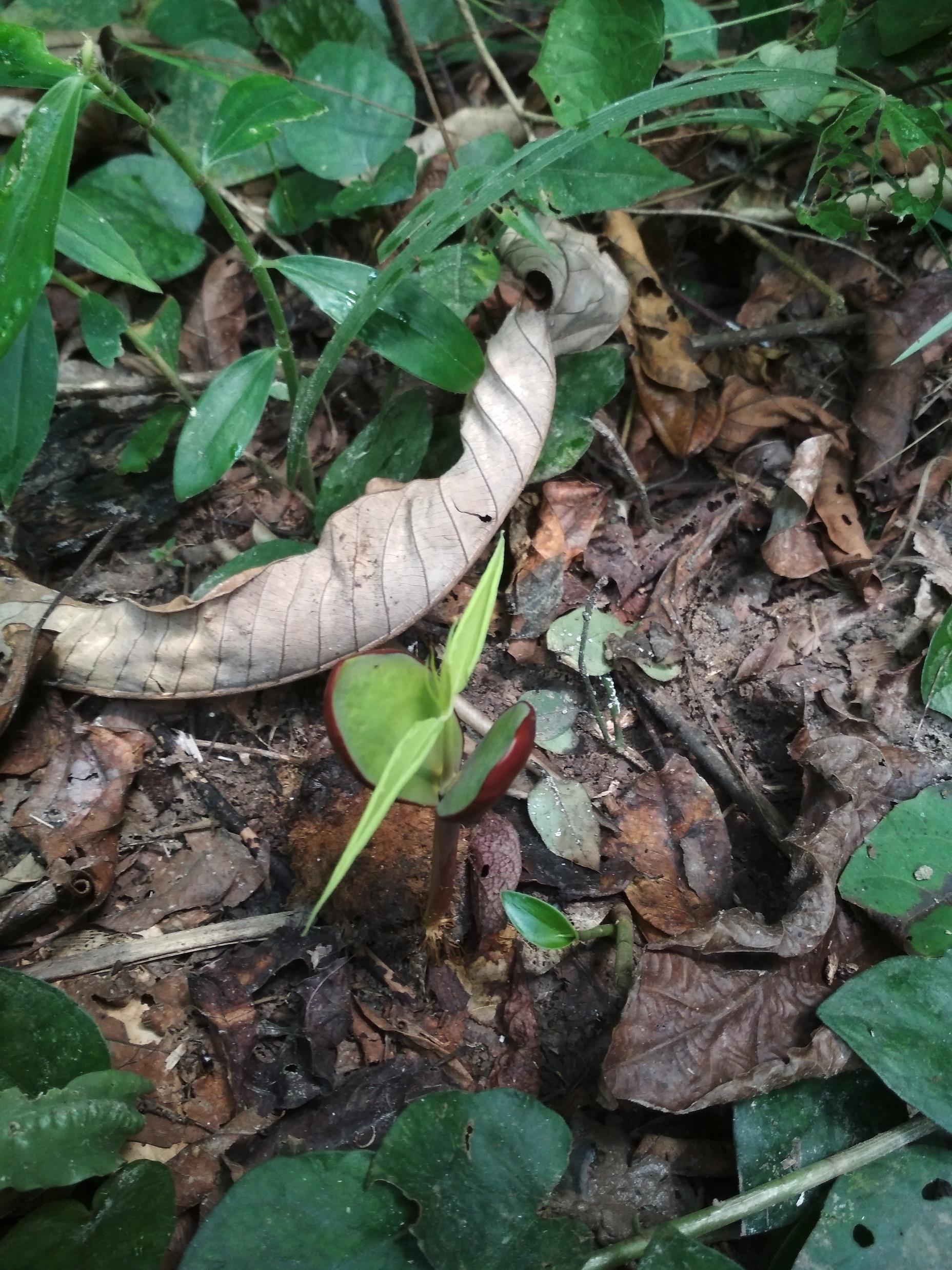 Lesní hospodaření v Konžské pánvi
8 % lesa je v koncesi na těžbu dřeva

Rozdíl mezi zeměmi v rozvoji lesnictví          nejhorší situace v DRK (Kamerun a ostatní země jako tranzitní?), špatná infrastruktura, složitá politická situace

Kamerun, Gabon, Kongo: 3-6 % HDP

Illegální těžba v Kamerunu se pohybuje mezi 35 - 65 %
13
Jaké druhy se těží?
Okoumé, Aucoumea klaineana – Burseraceae  
Sapelli, Entandrophragma cylindricum – Meliaceae
Entandrophragma utile – Meliaceae 
Iroko, Milicia excelsa – Moraceae
Ayous, Triplochiton scleroxylon – Malvaceae
Moabi, Baillonella toxisperma – Sapotaceae
Azobé, Lophira alata – Ochnaceae
Doussié, Afzelia spp. – Fabaceae
Wengé, Millettia laurentii – Fabaceae
Tali, Erythrophleum ivorense – Fabaceae 
Bubinga, Guibourtia tessmannii – Fabaceae
14
Udržitelné lesní hospodaření         dynamický systém spojující tři základní pilíře: ekologický, ekonomický a sociálně-kulturní

Komunitní les: ochrana lesa s cílem udržitelného rozvoje místních komunit 

	- komunita hraje důležitou roli při rozhodování o management lesa i půdy
	- zalesňování původně odlesněných ploch; udržitelné praktiky v existujícím 	lese
	- příjem ze dřeva i nedřevních lesních produktů; USA - rekreace
	- kolem 2 % v Kamerunu
15
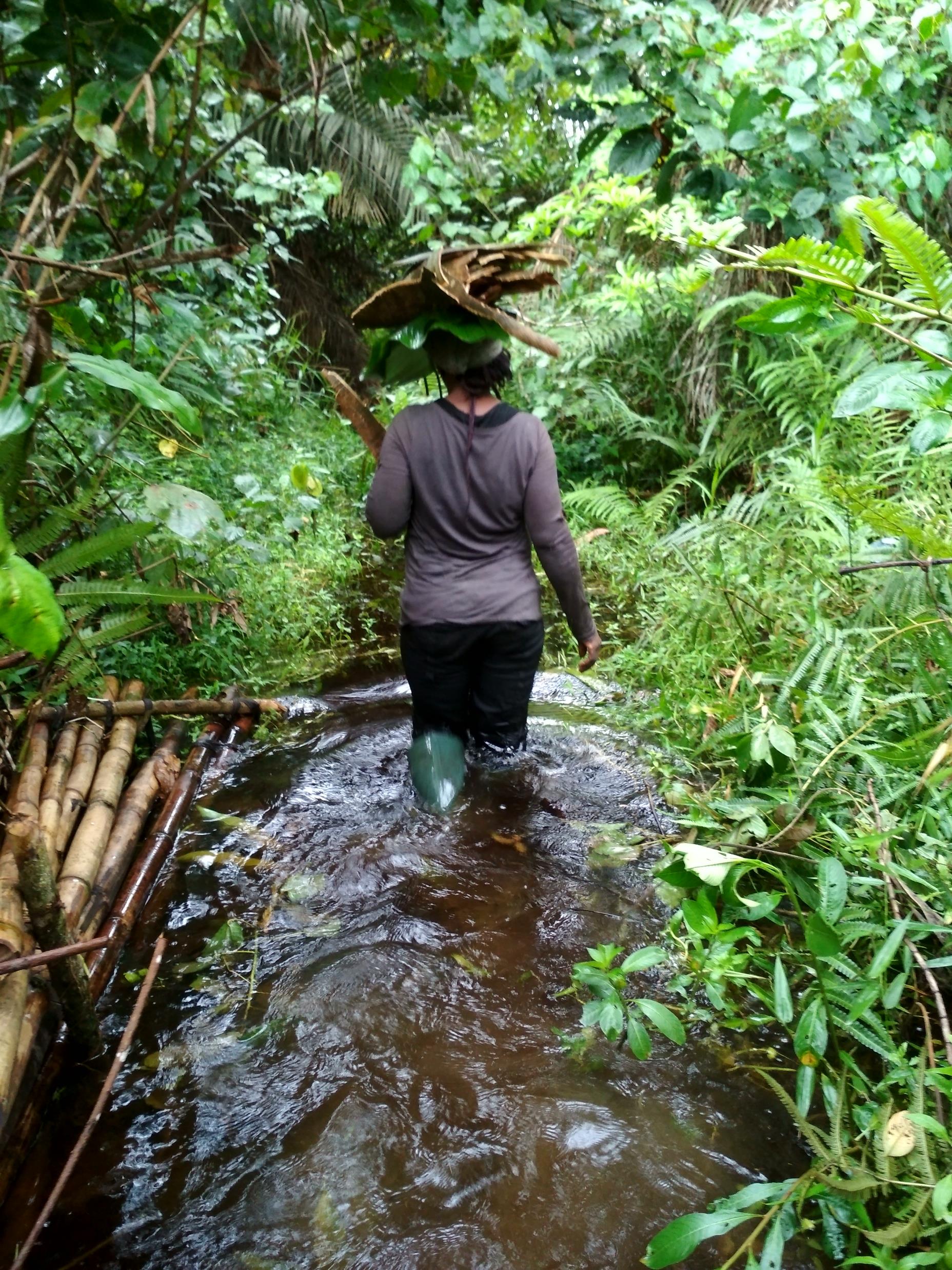 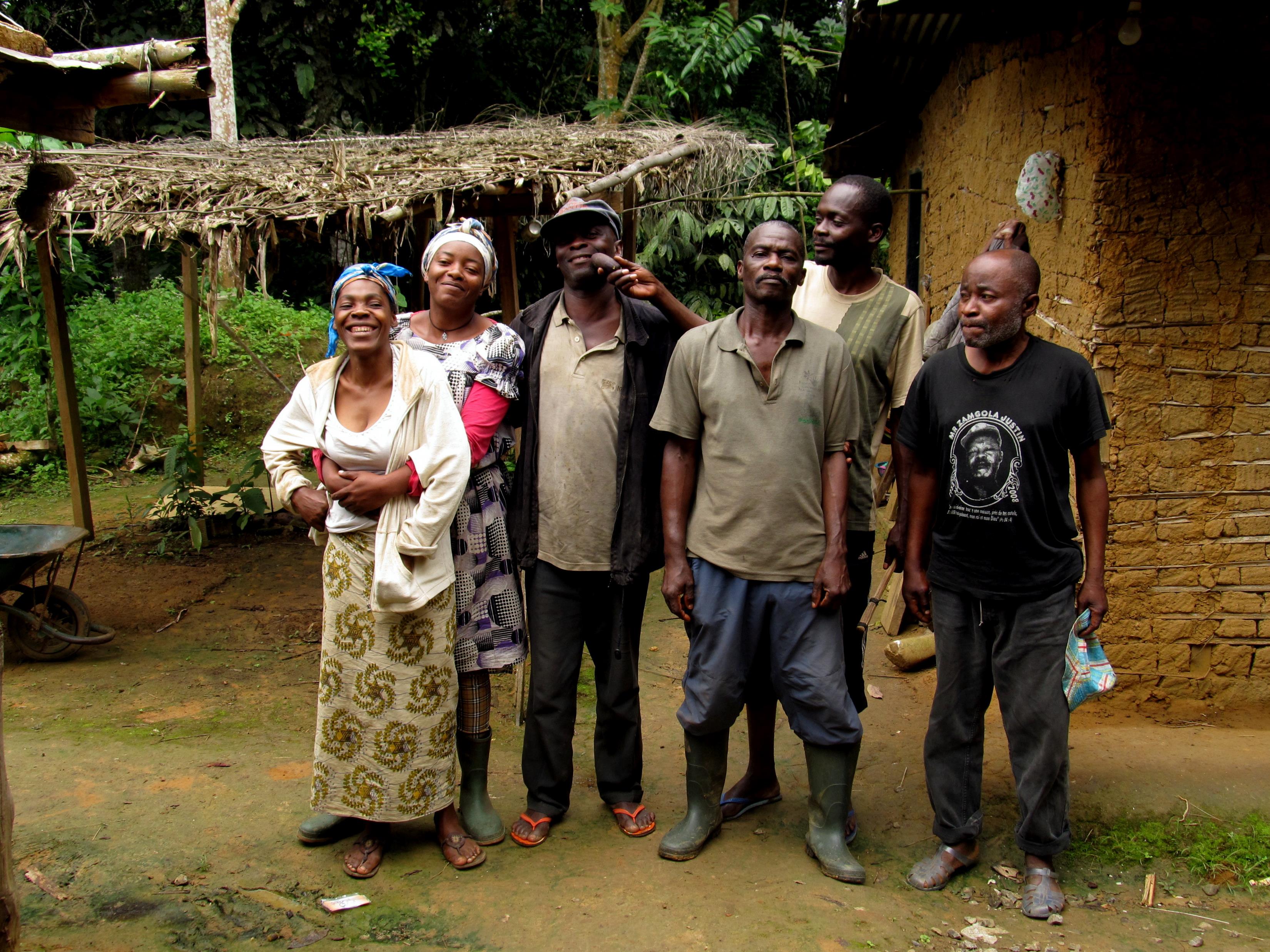 16
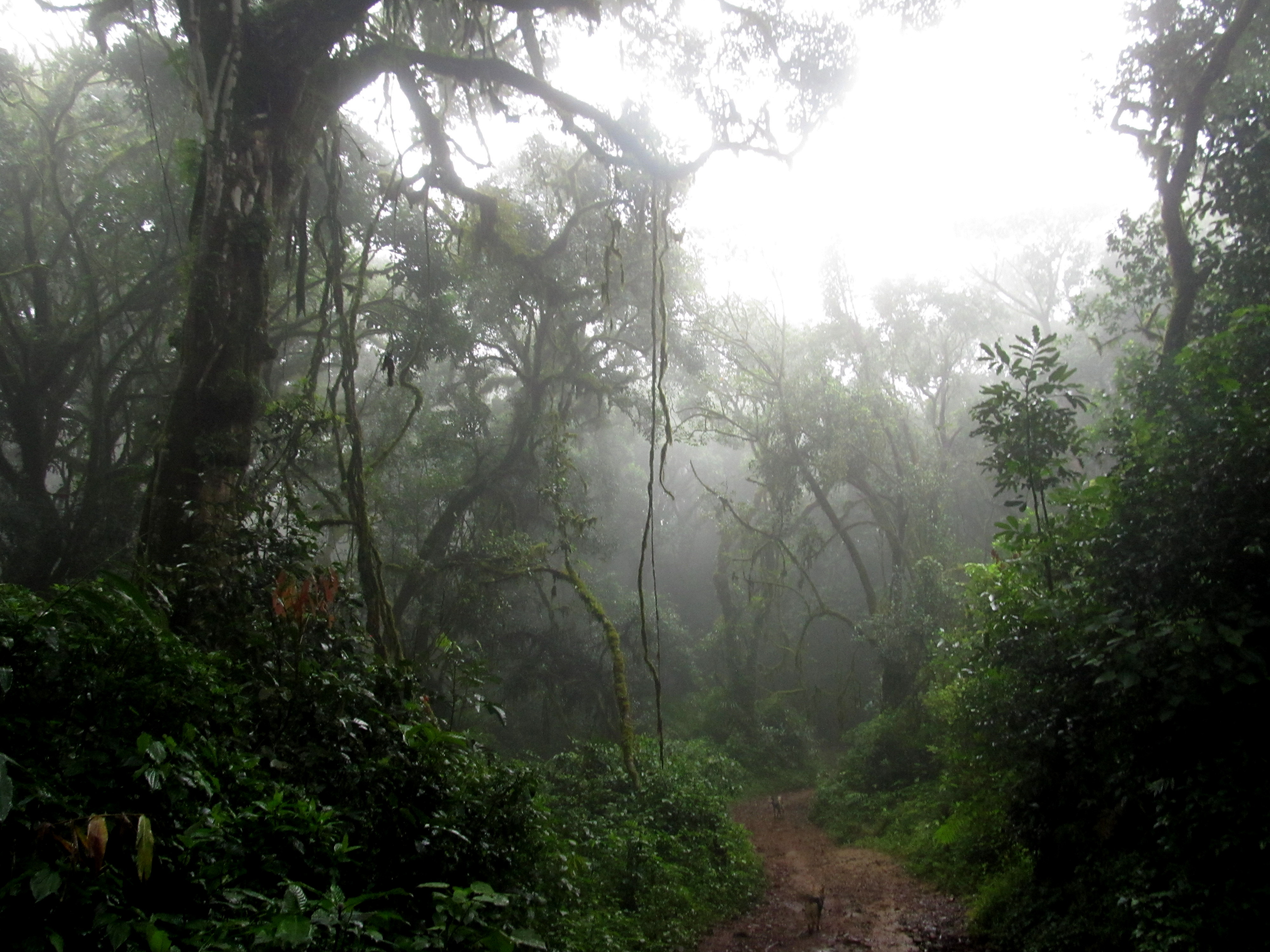 b) Podpora malých podniků operujících se dřevem

c) Certifikace
17
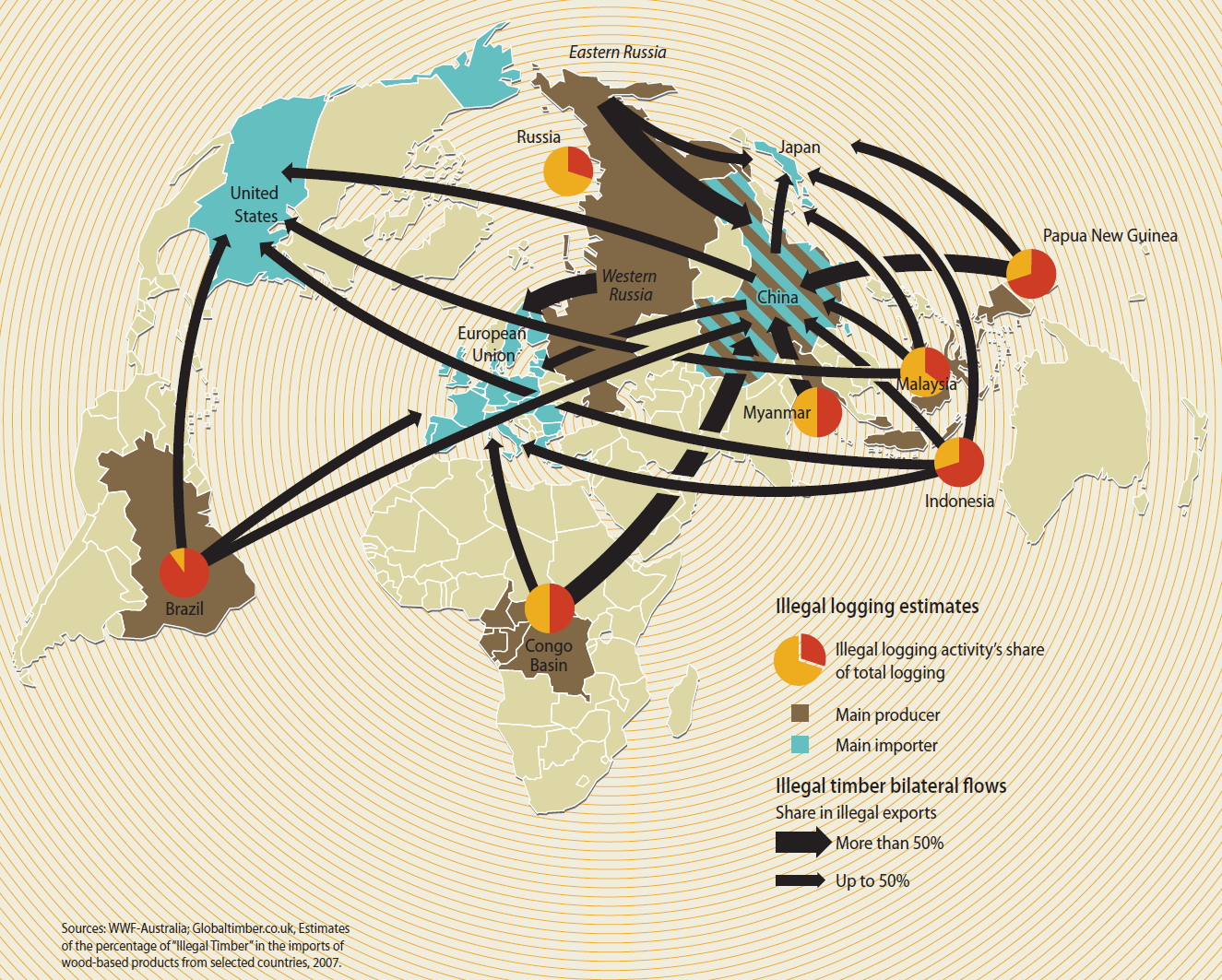 Export dřeva
18
Čína - dovoz
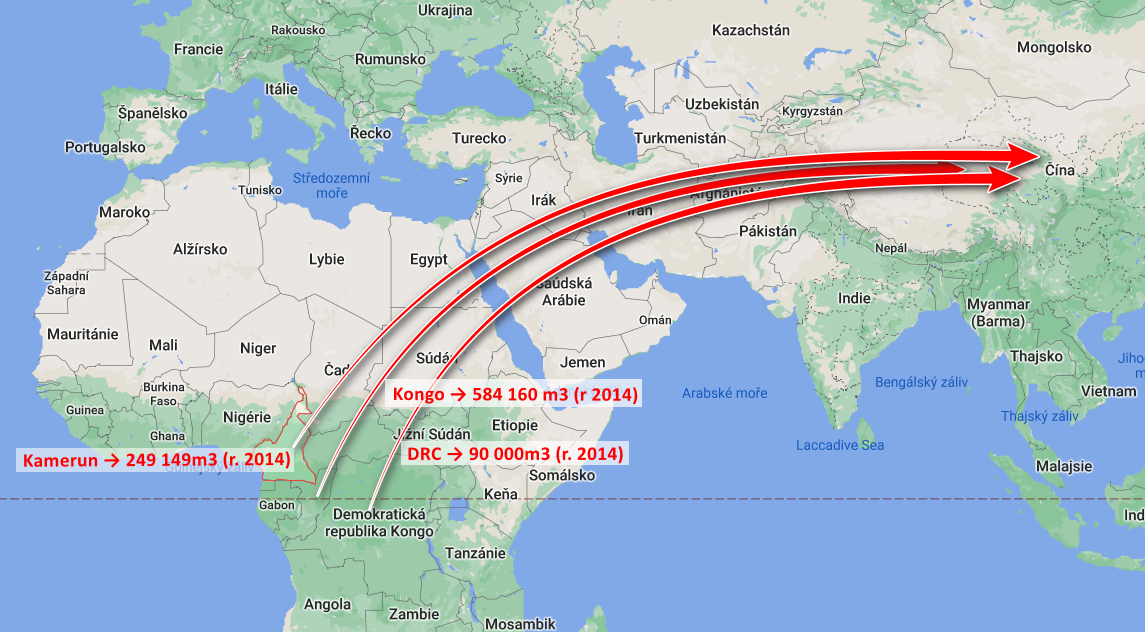 Čína – dovoz z Kamerunu
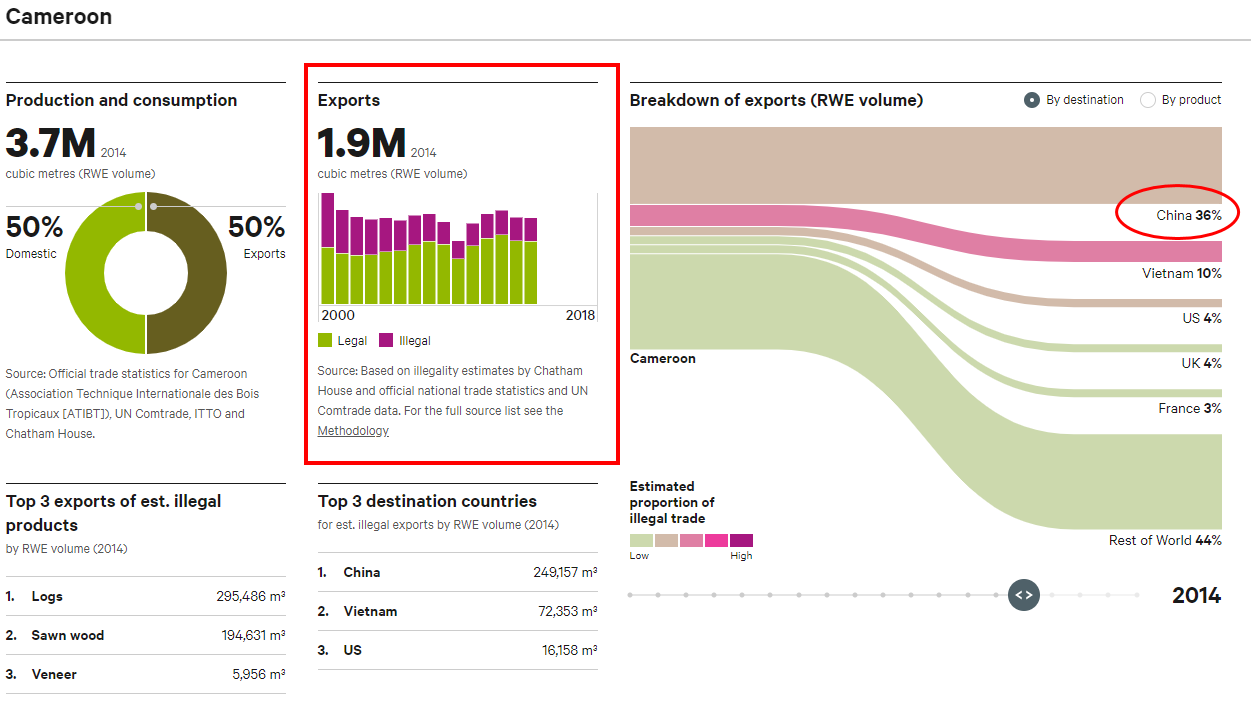 Čína – dovoz z Kamerunu
Deklarováno Kamerunem
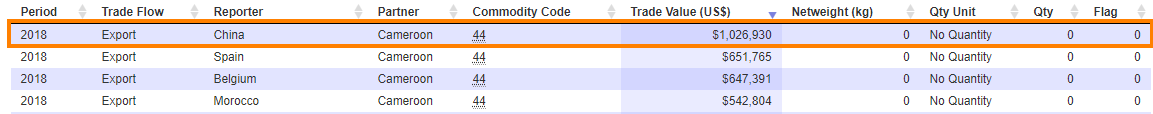 Deklarováno Čínou
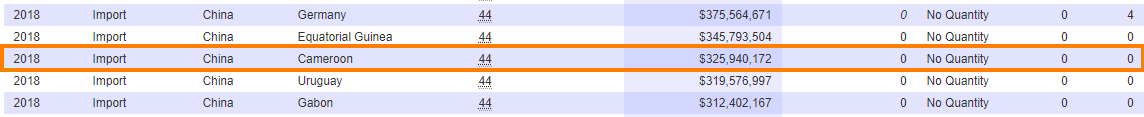 Odbočka: Africko-čínské vztahy
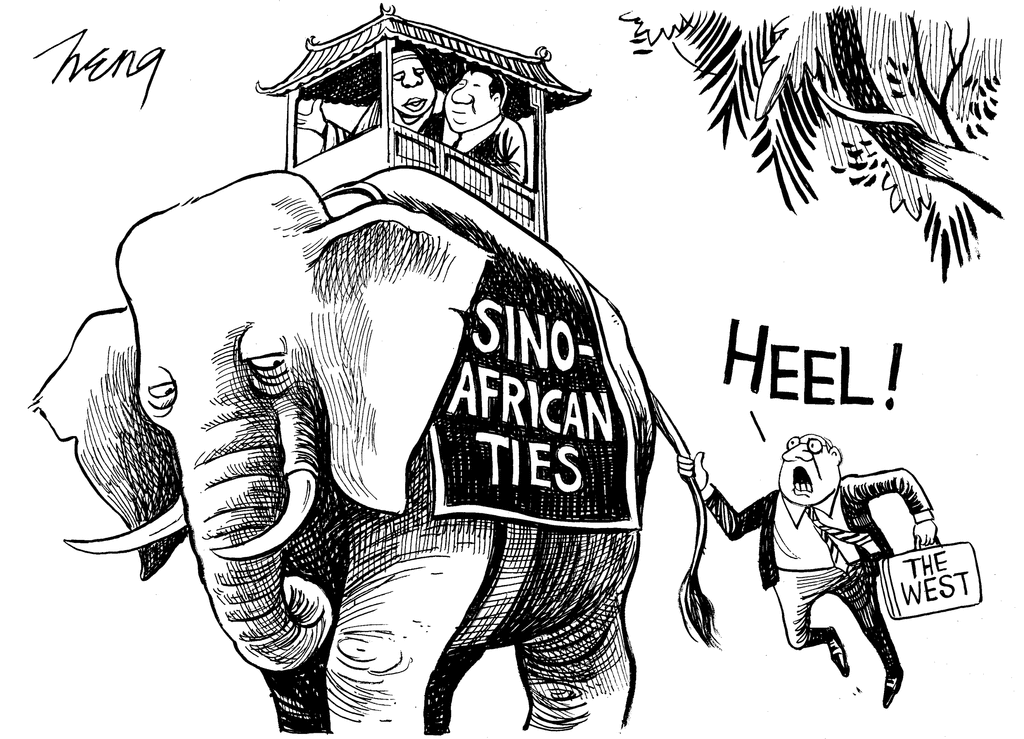 Závod: USA, Francie, Velká Británie, Čína

2009: Čína definitivně předběhla USA a stala se největším obchodním partnerem pro Afriku

bilaterální obchodní smlouvy podepsány mezi Čínou a 40 africkými státy
22
Čína nabízí:
Půjčky = levná a okamžitá pomoc při stavbě továren, energetických projektech apod.
Levné zboží ve velkém množství
Zajištění infrastruktury – mosty, silnice, letiště
Rozvoj veřejných služeb – nemocnice, školy
Čína požaduje:
Přírodní zdroje – dřevo, nerostné suroviny, ropa apod.
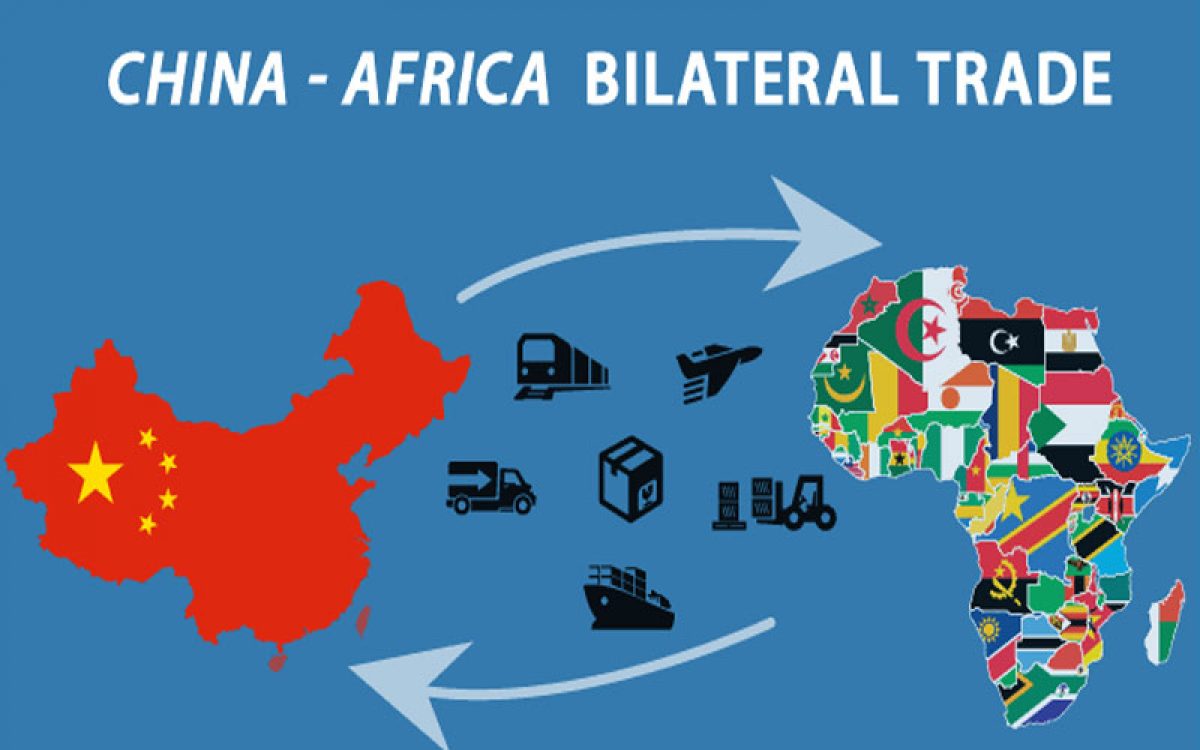 Jednosměrný obchod

Rozvojové projekty jako záminka pro přístup k přírodním zdrojům
23
Prodej vlastních přebytků pochybné kvality × konkurence pro africké produkty – textil (80 % nigerijských továren zkrachovalo)

Pracovní podmínky Afričanů – podprůměrné platy, 12/7 pracovní doba, rasismus

Covid-19: snížení obchodu mezi Č a A o 14 %; těžké časy pro státy jako Angola a Jižní Súdán (až 95 % export)



Změna k lepšímu         prozření, odmítavý postoj… ale není už pozdě?
24
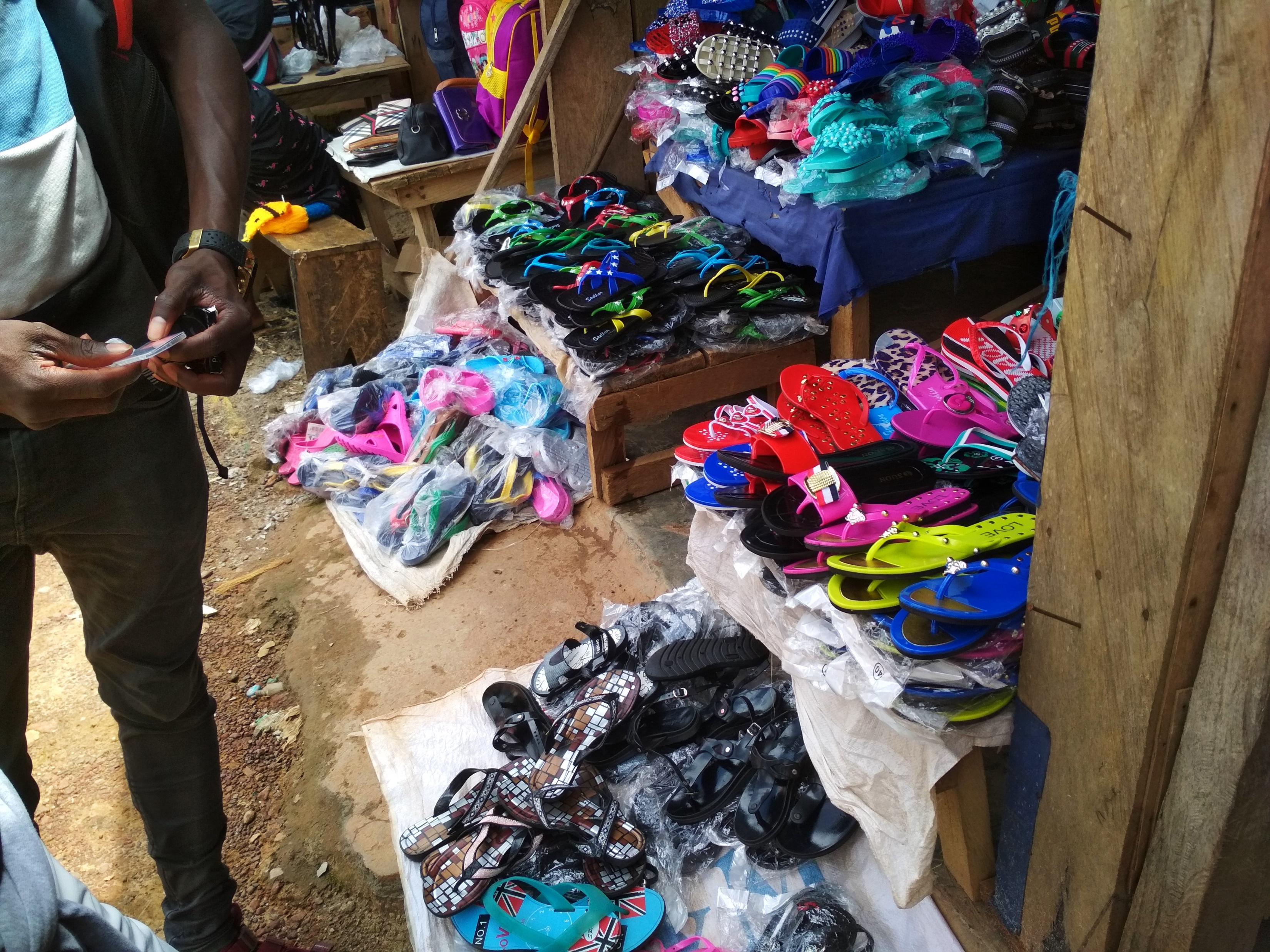 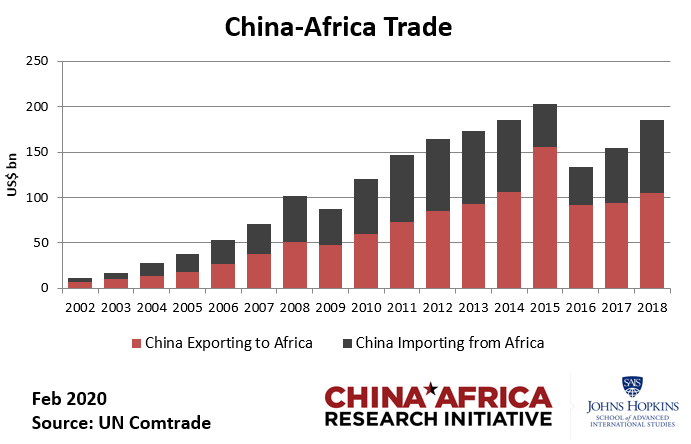 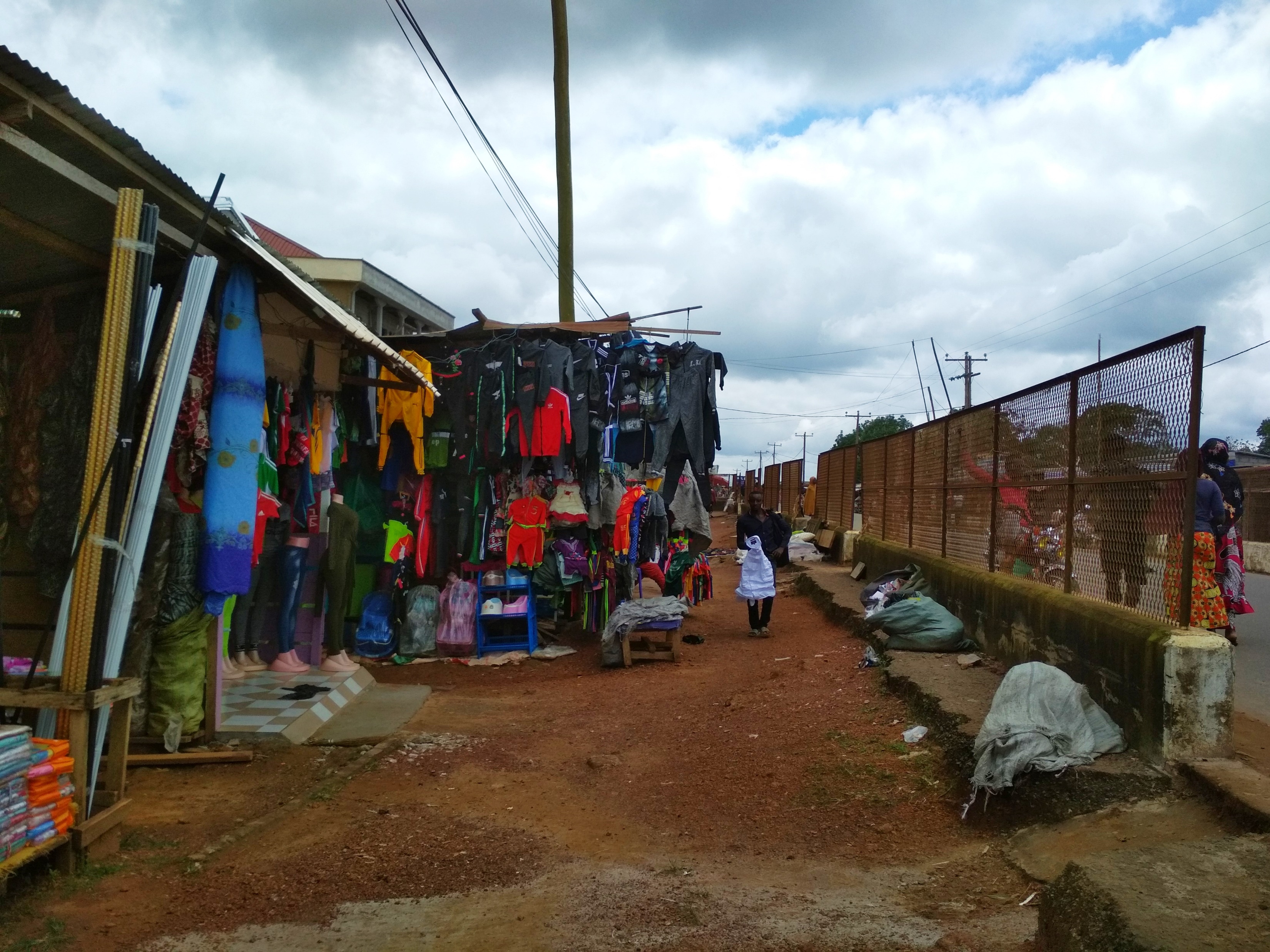 25
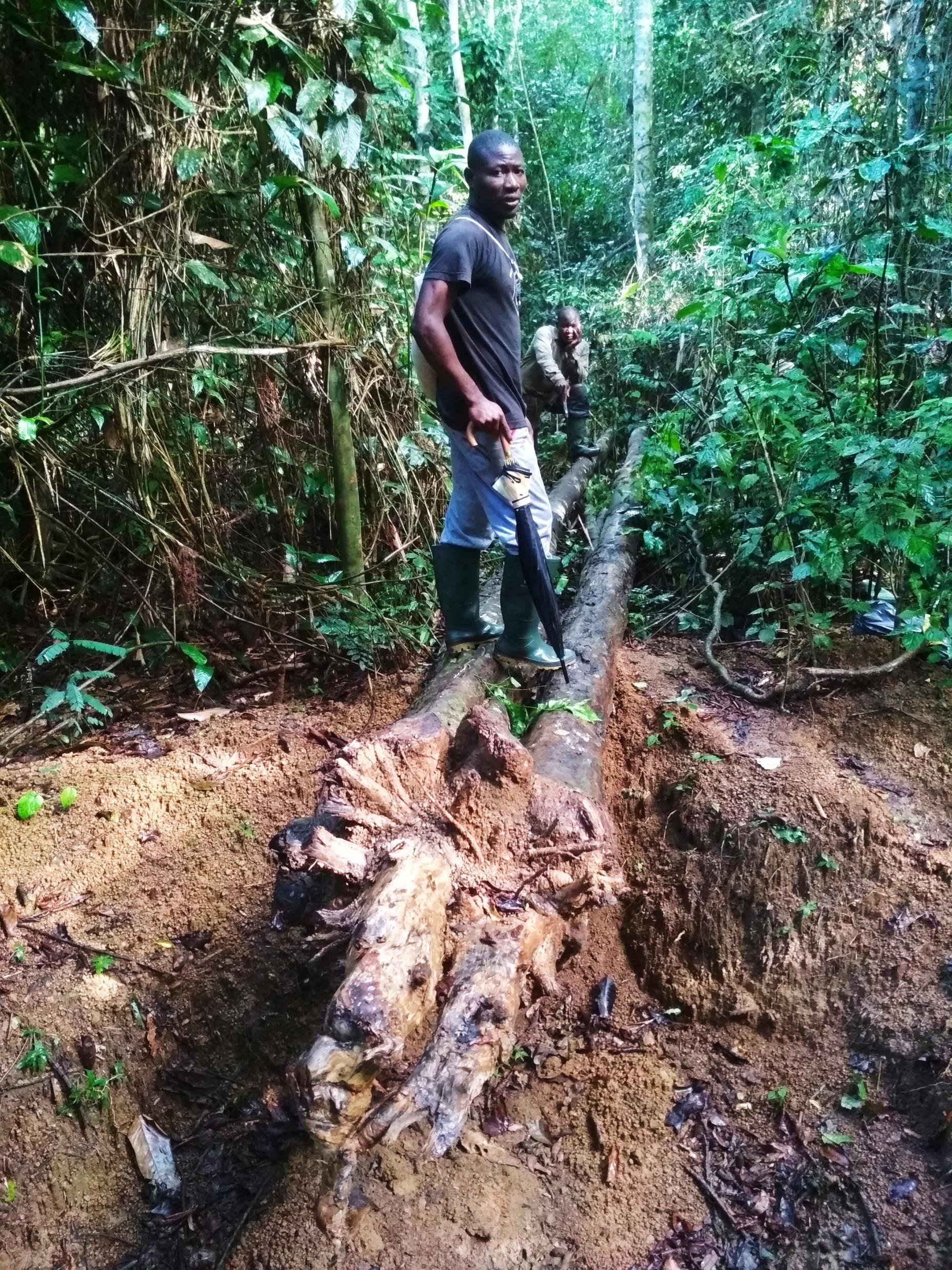 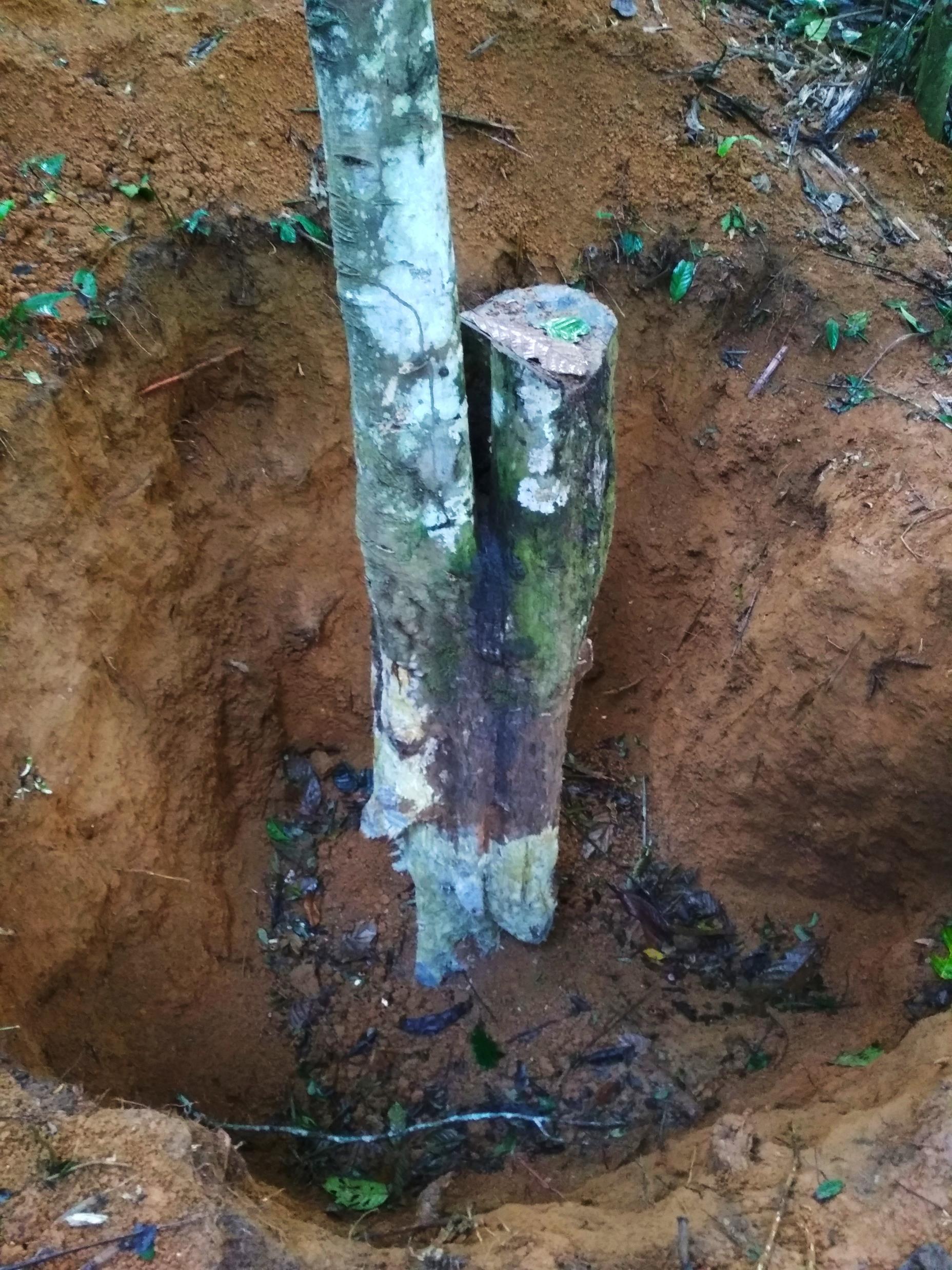 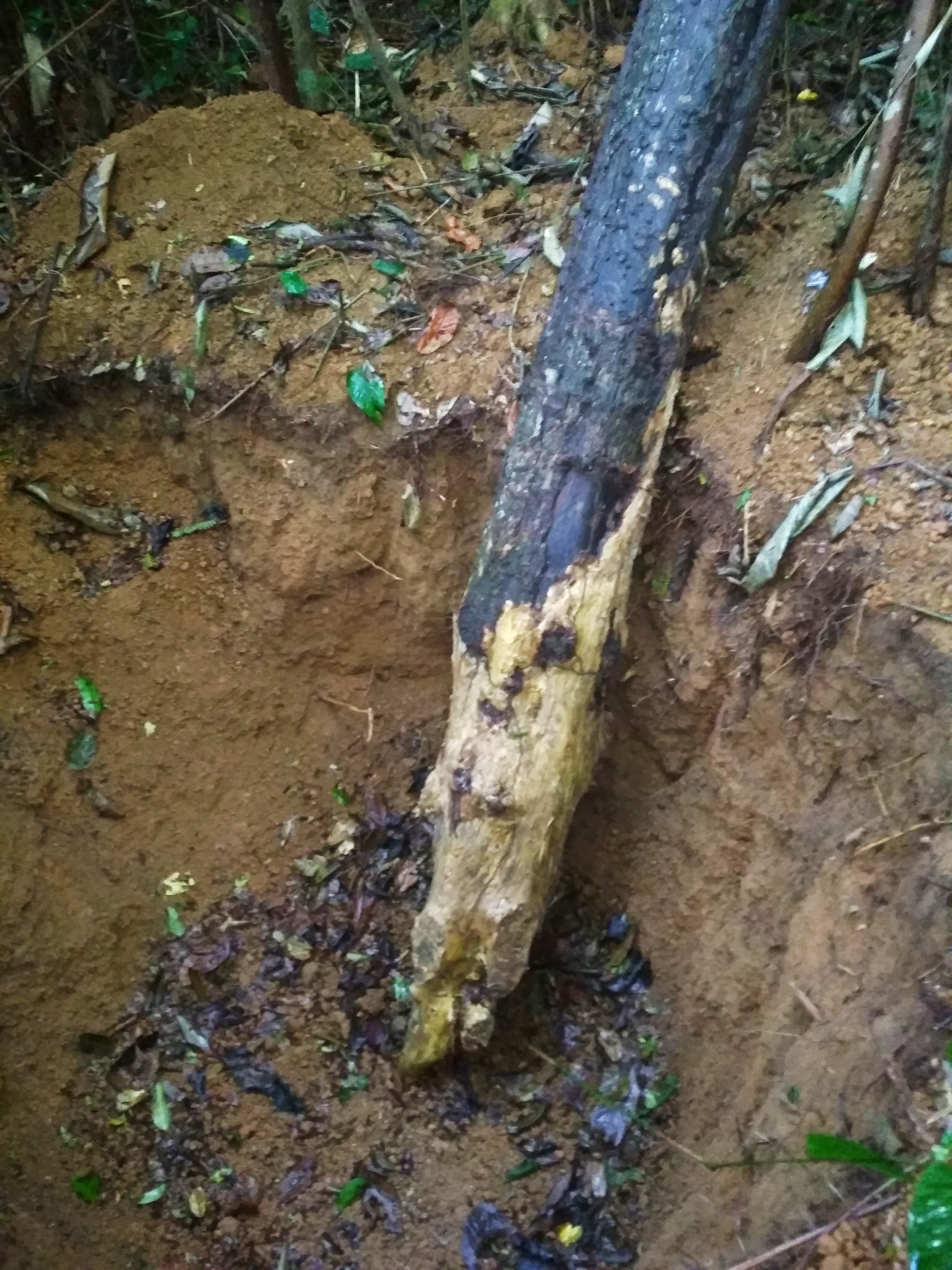 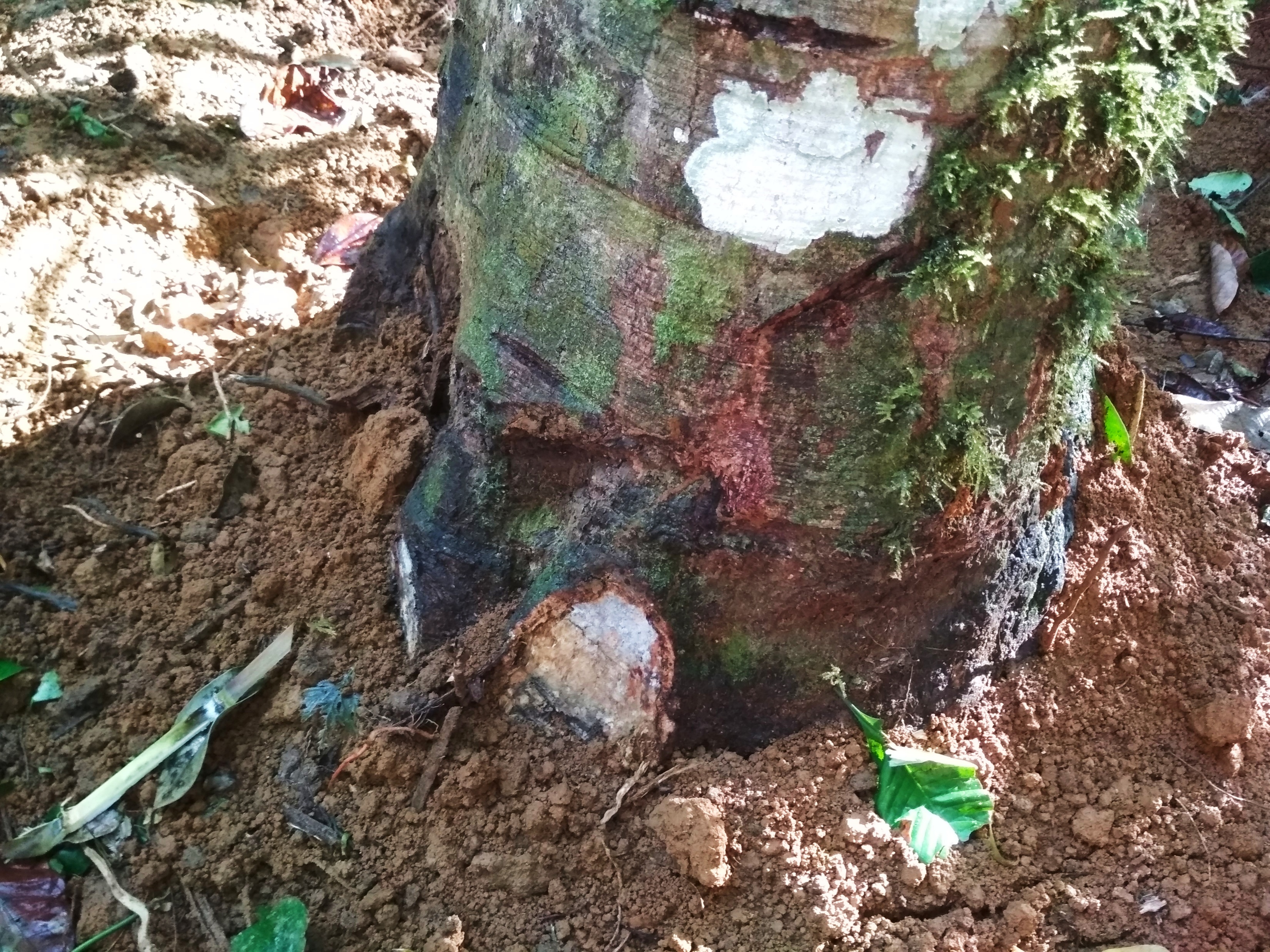 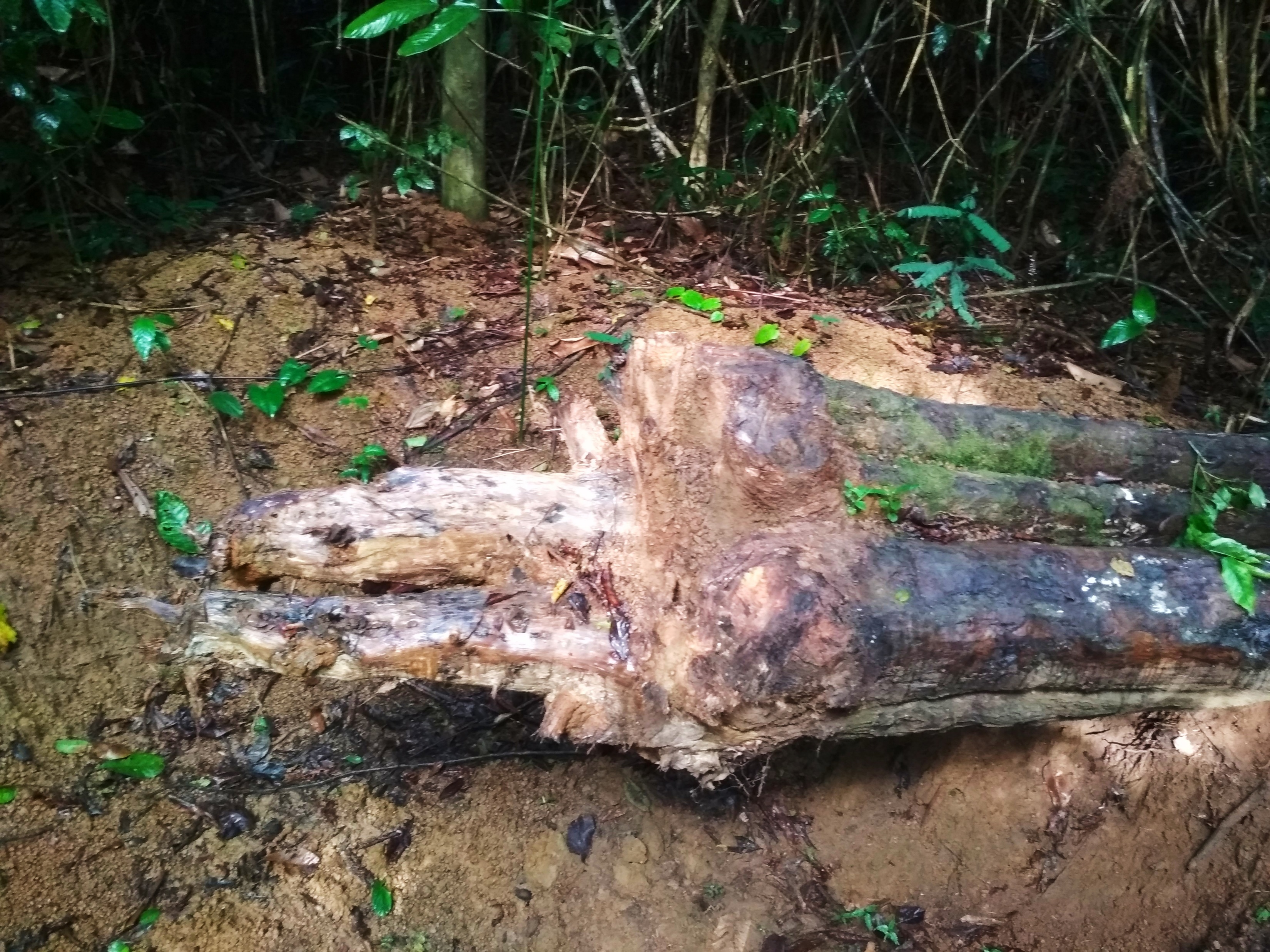 Nejen dřevo je pod hledáčkem Číny

Garcinia kola Heckel, Kamerun
26
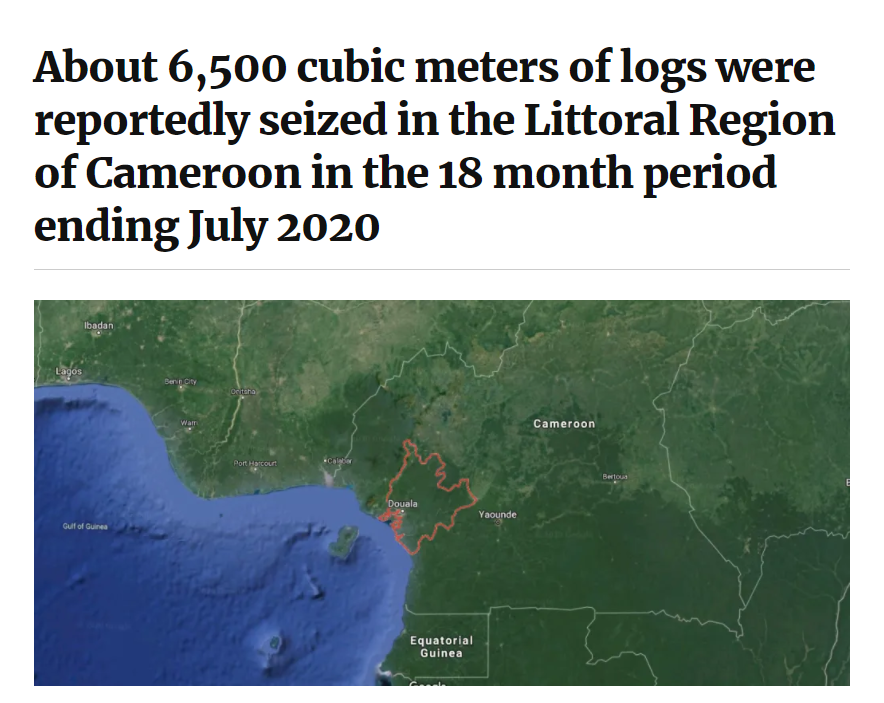 27
Čína – dovoz z Nigérie
Deklarováno Nigérií
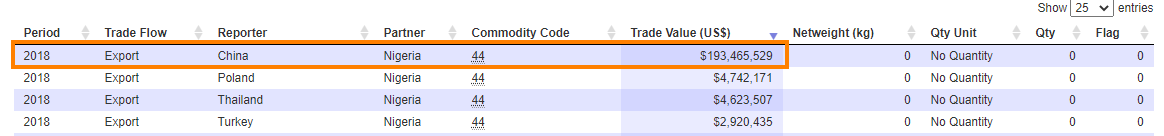 Deklarováno Čínou
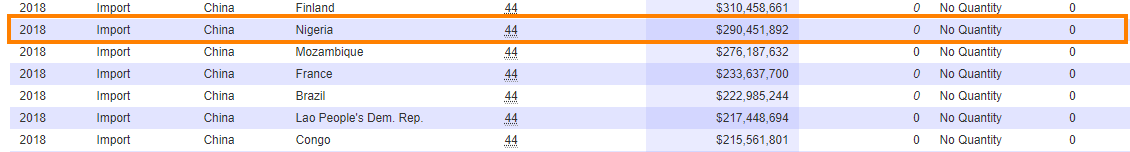 Čínská intervence v Konžské pánvi Nigérie - Kamerun
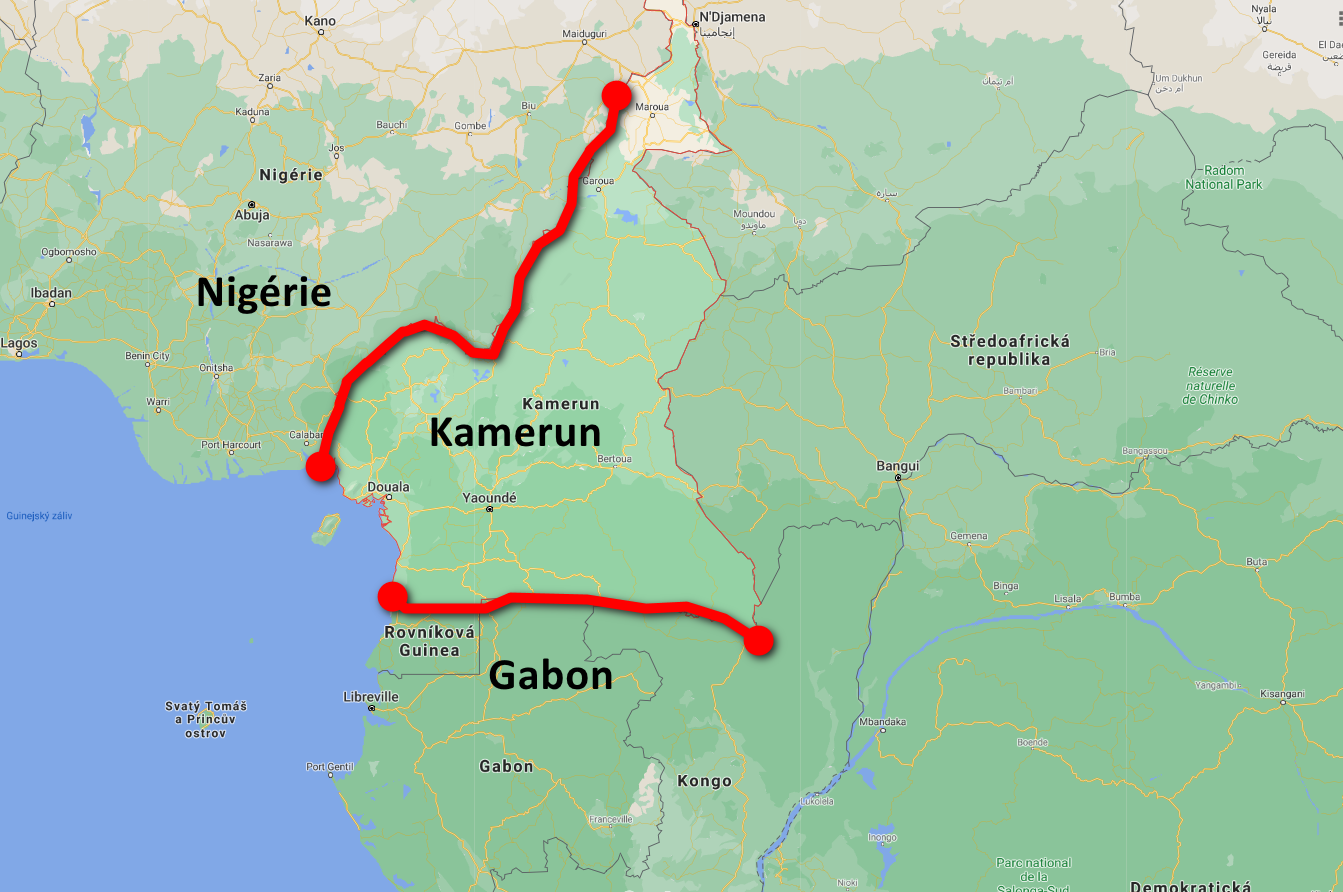 Čínská intervence v Konžské pánvi
Vysoká poptávka čínských nábytkářů po „Rosewood“ (převážně po Pterocarpus erinaceus = kosso)
Nigérie, DRC, Kongo, Kamerun,…
V Nigérii množství dříví z oblasti okupované Boko Haram 
Obrovská poptávka po „rosewood“ – přetěžování, vystavování falešných povolení, certifikáty k prodeji, uzavírané dohody s celníky
Přetěžené oblasti – posun za hranice, do Kamerunu – obrovské těžby – úplatky policie a armády na hranicích
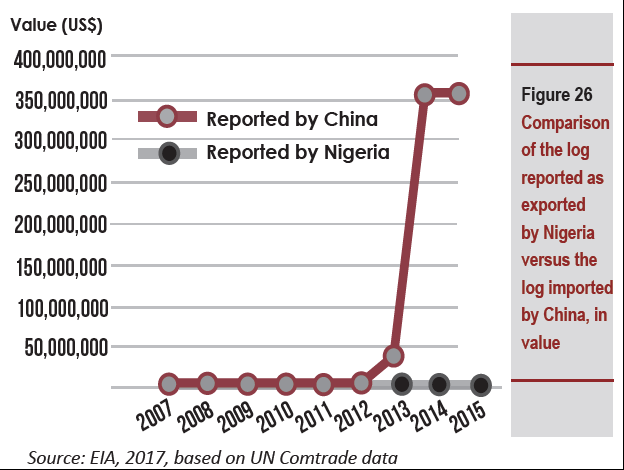 Gabon
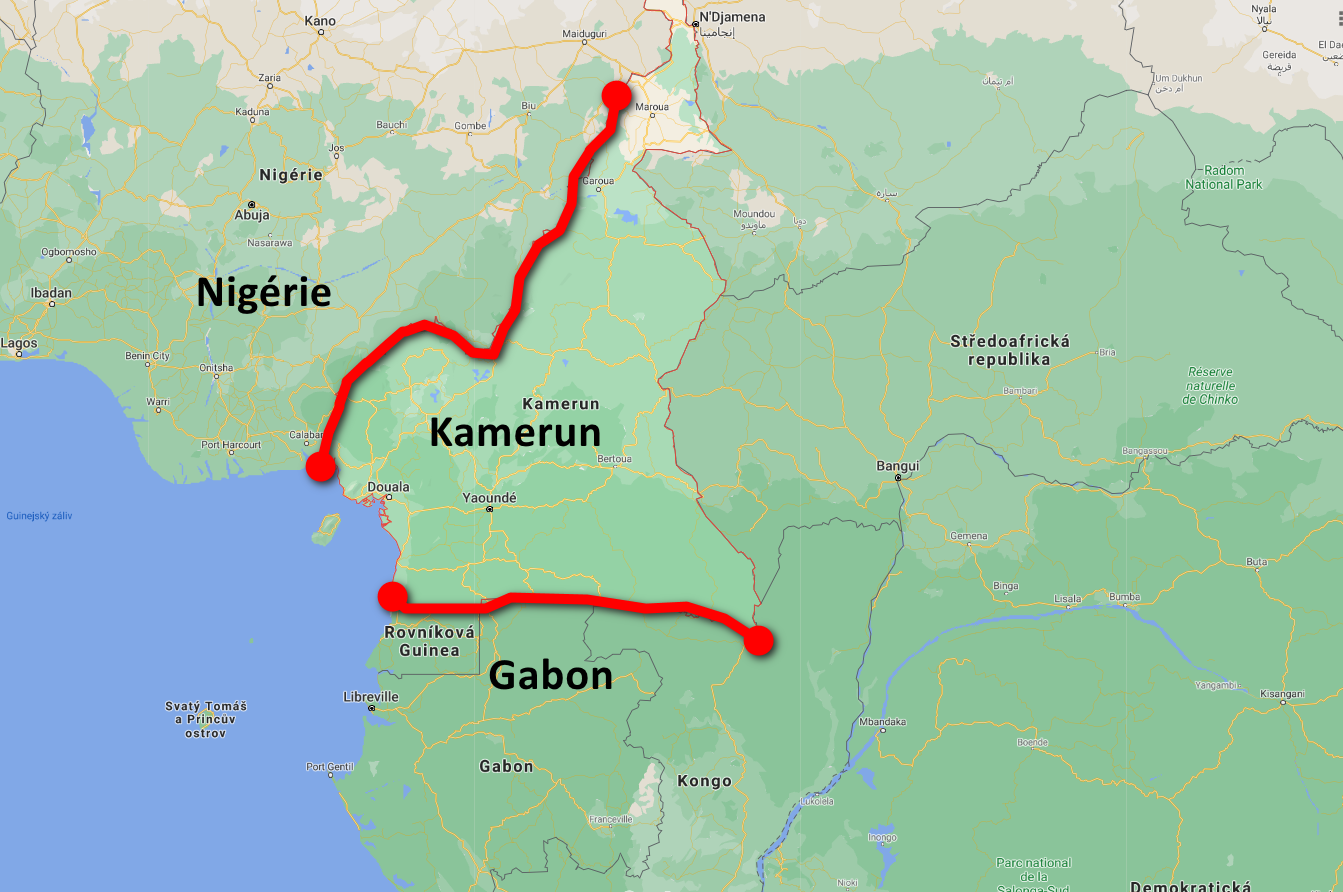 Gabon
04/2019 – Brusel 
- plk. Arsene Emvahou a prof. Lee White 
EUTR – operace Mamba – (https://eia-global.org/reports/20190325-toxic-trade) 

10/2019 – ukončení operace Mamba → výsledek
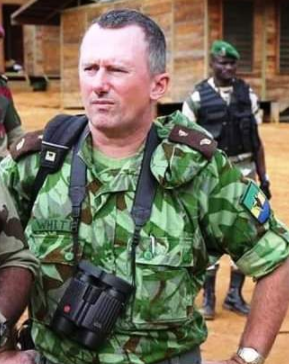 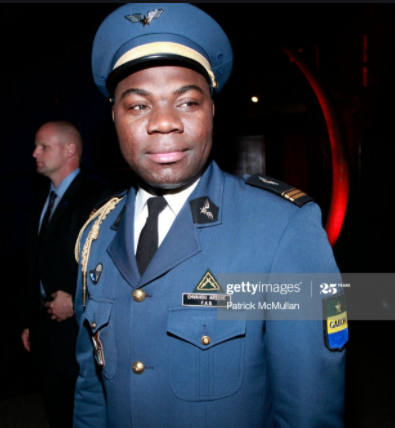 Prof. Lee White CBE
plk. Arsene Emvahou
32
Data GŘC – dovoz do ČR – pouze z tropů
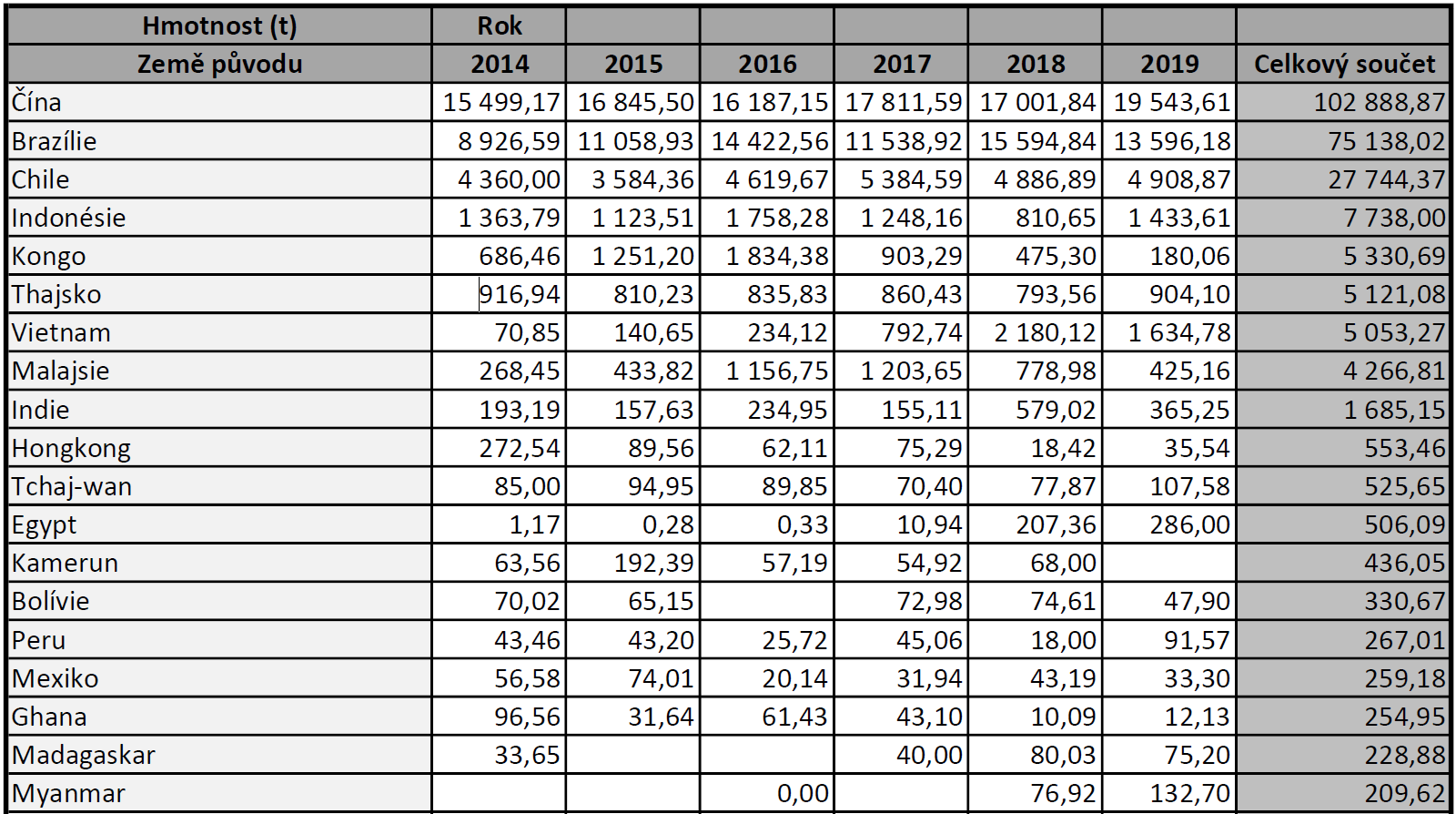 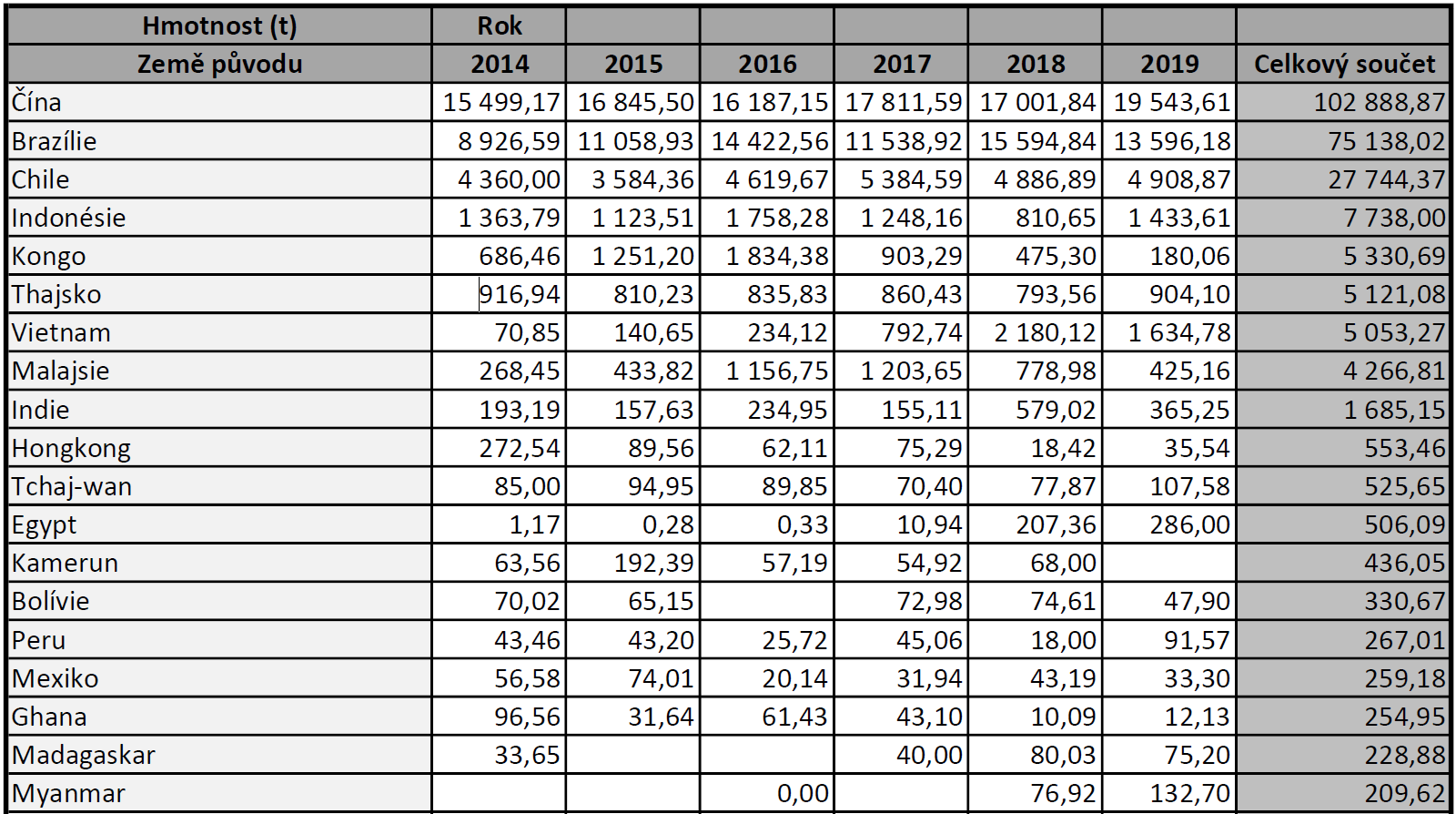 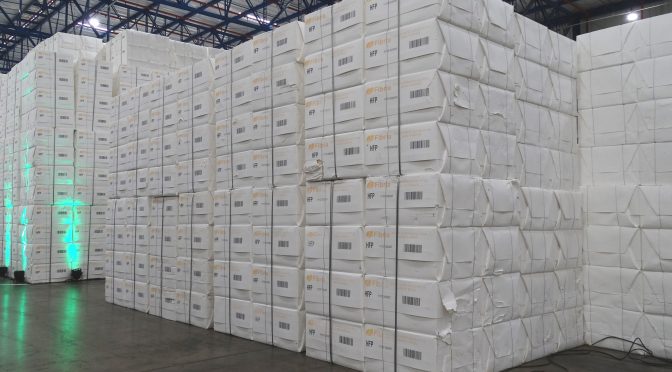 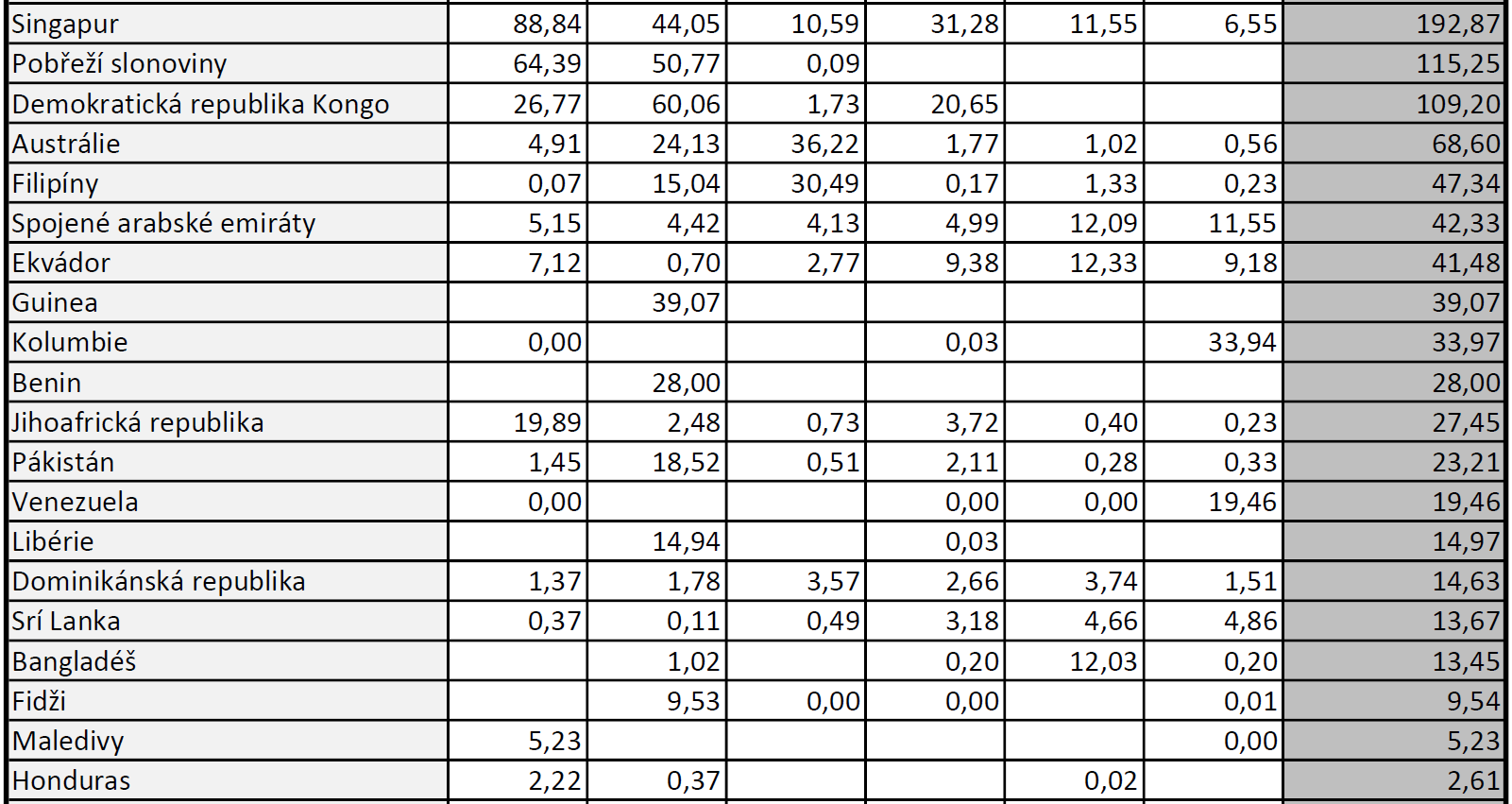 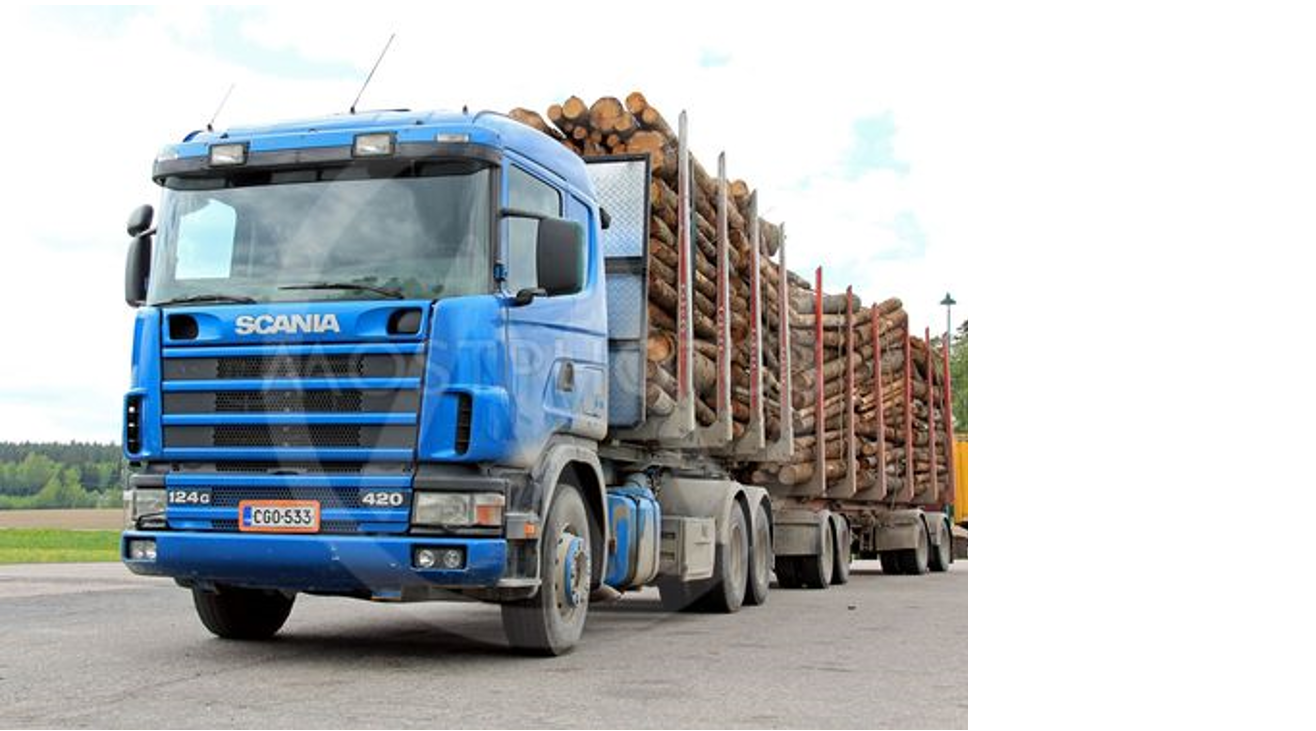 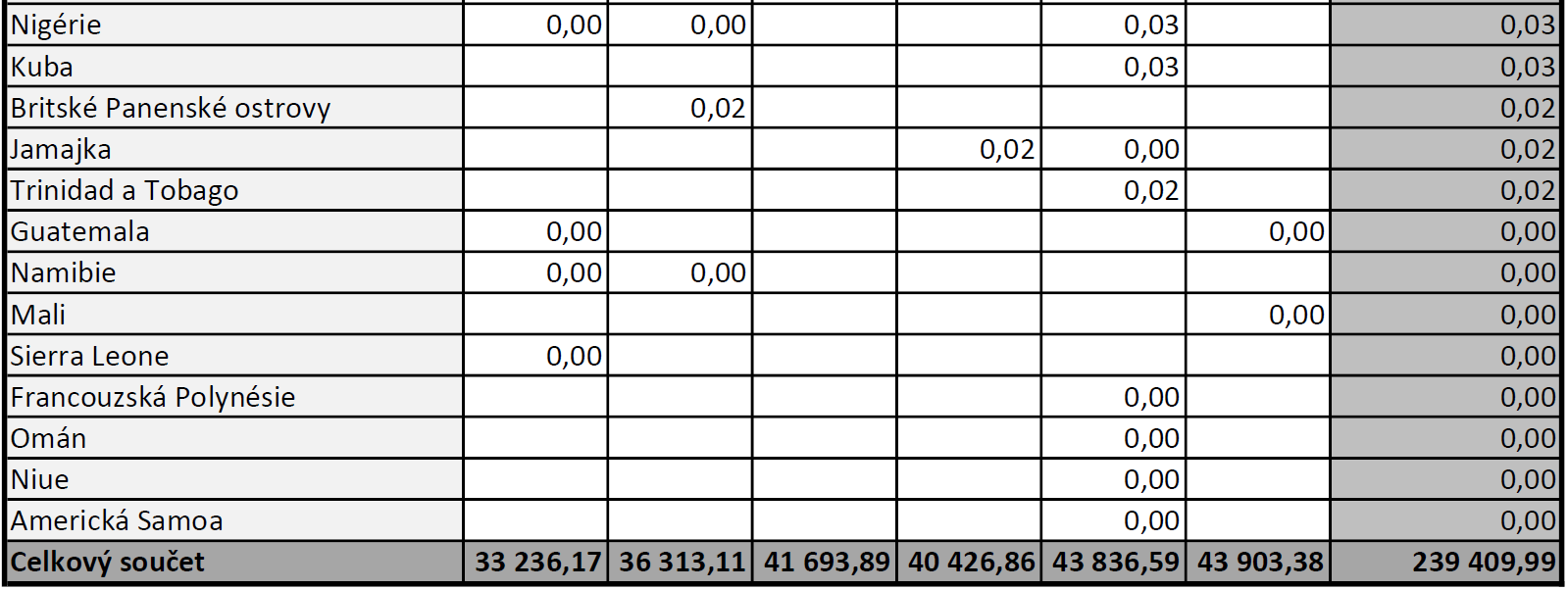 5 x denně
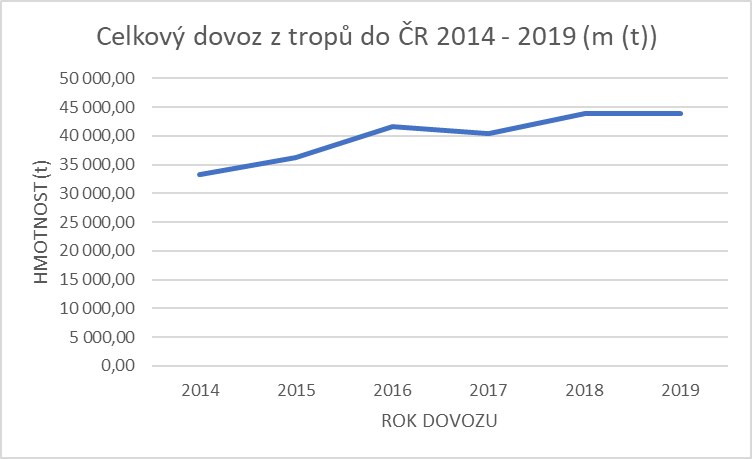 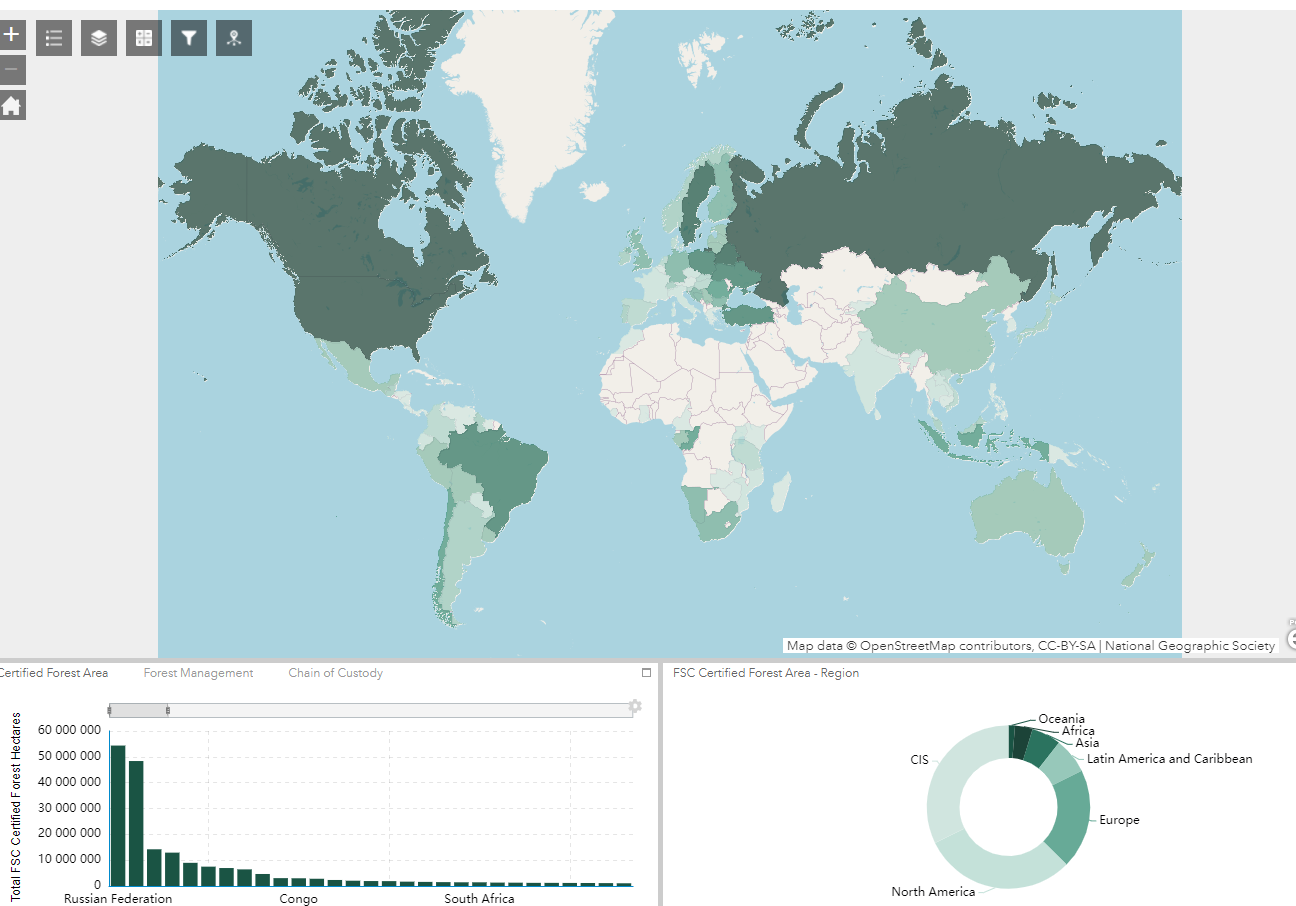 Certifikace
- FSC (Forest Stewardship Council)
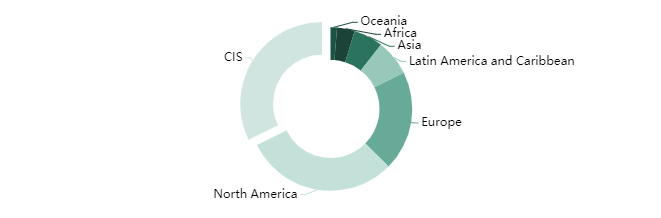 35
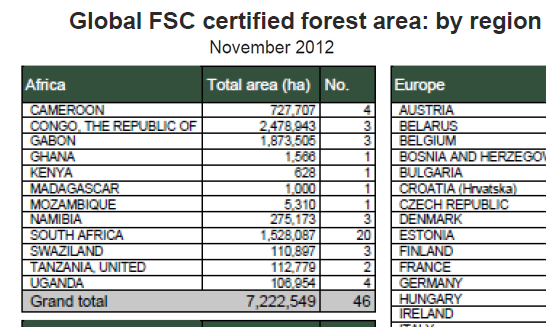 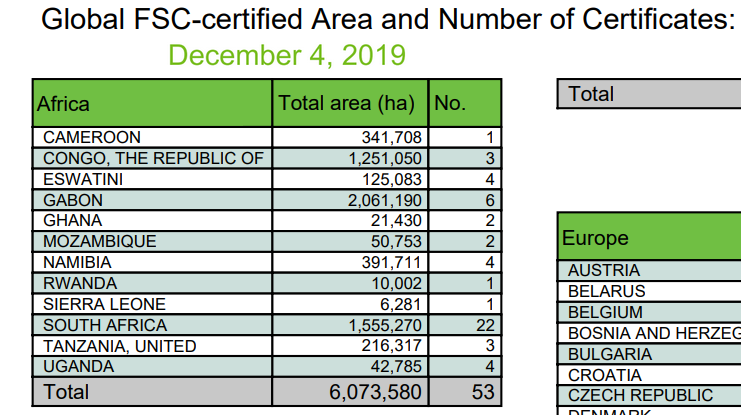 Certifikace - FSC (Forest Stewardship Council)
36
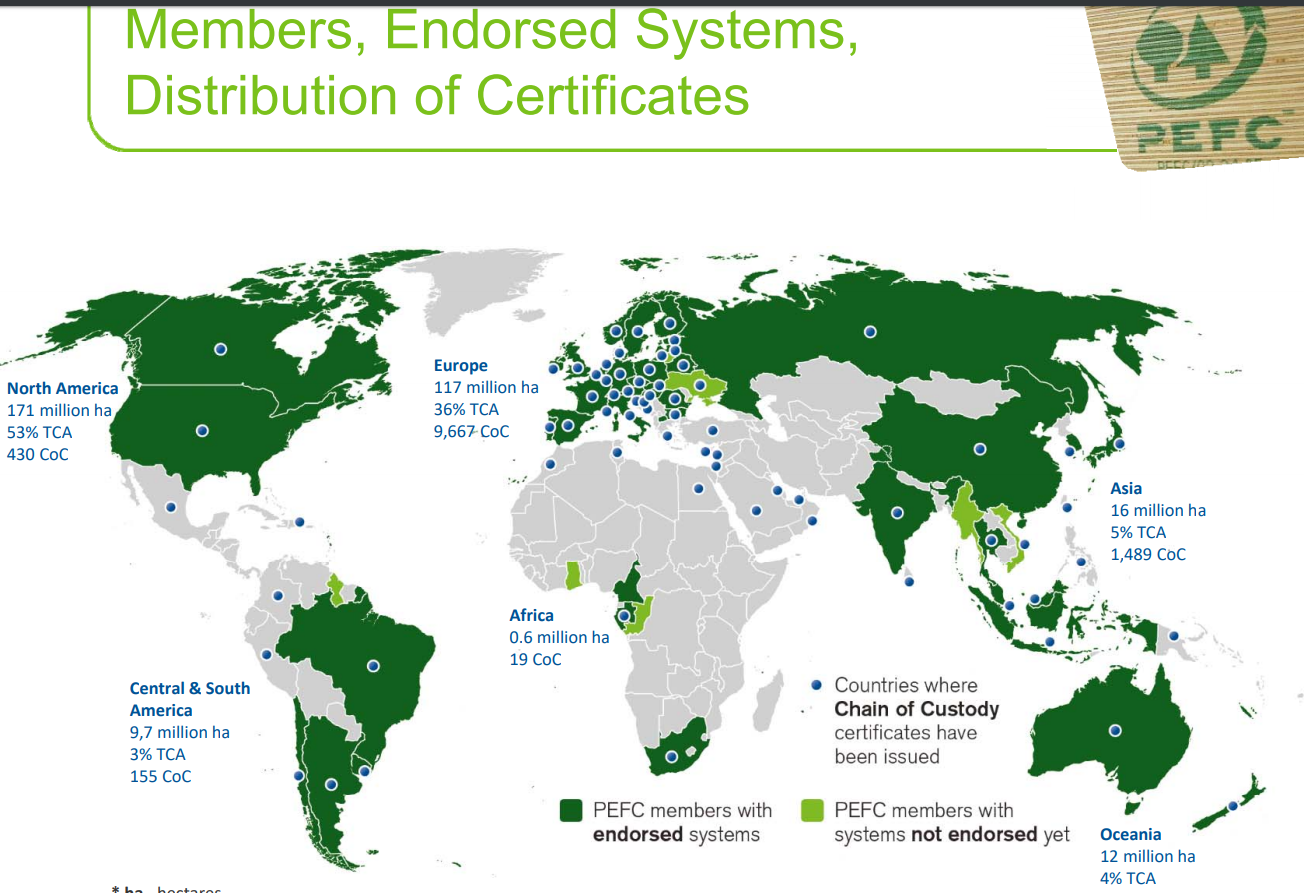 Certifikace PEFC -  the Programme for the Endorsement of Forest Certification
37
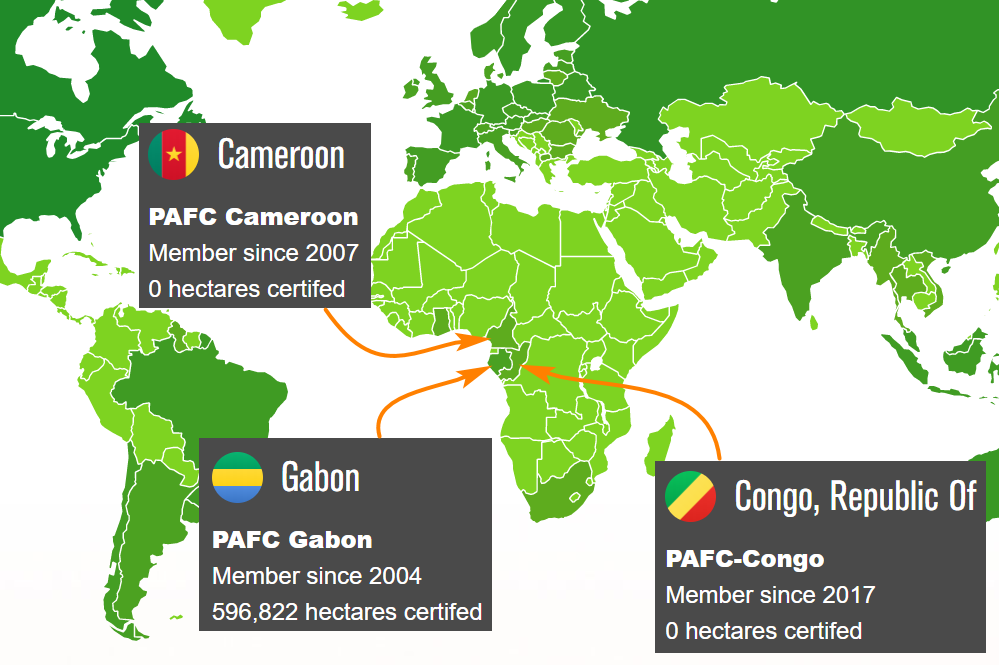 Certifikace PEFC -  the Programme for the Endorsement of Forest Certification
38
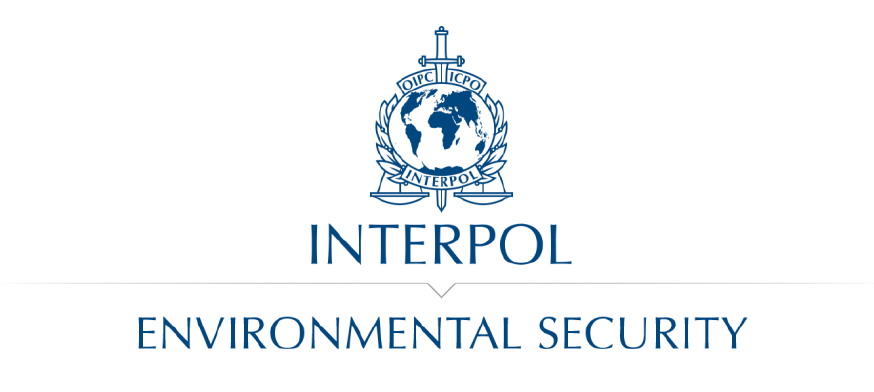 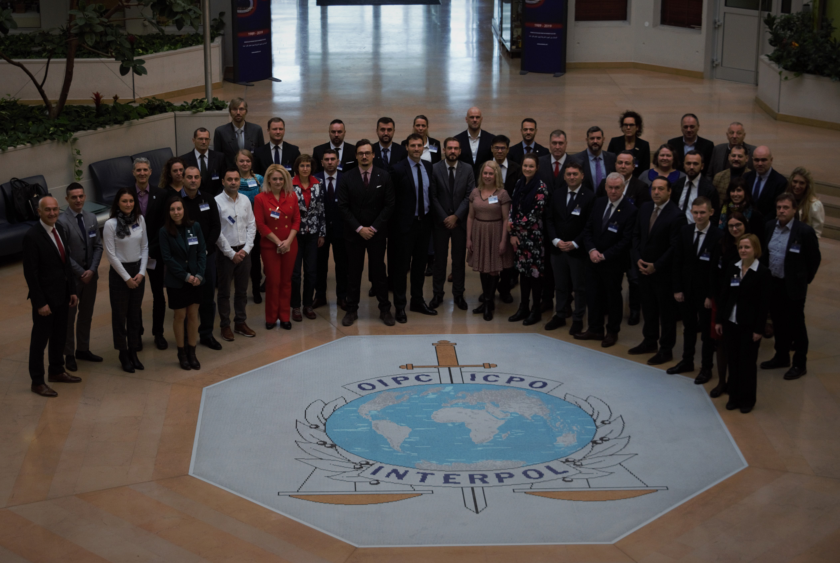 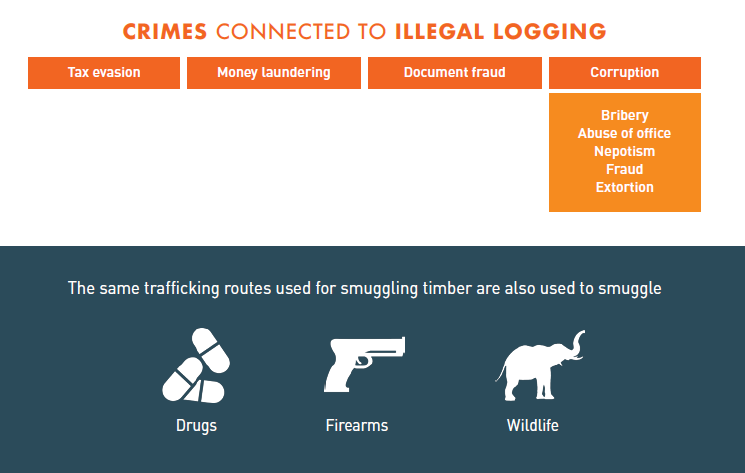 39
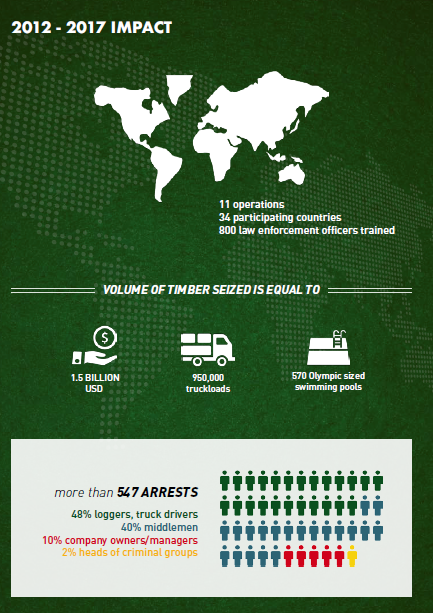 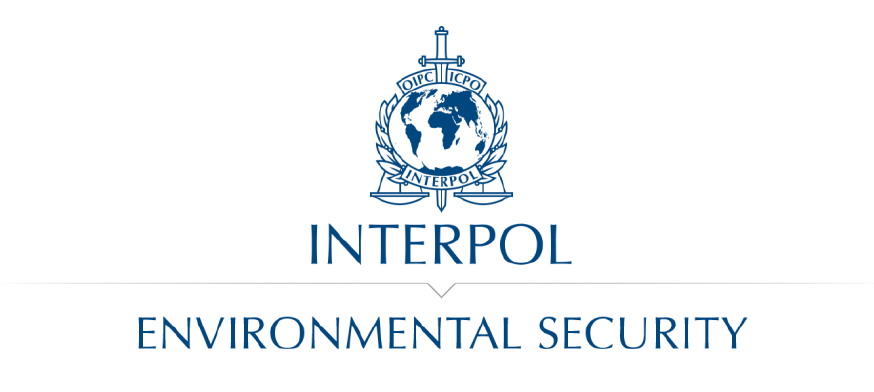 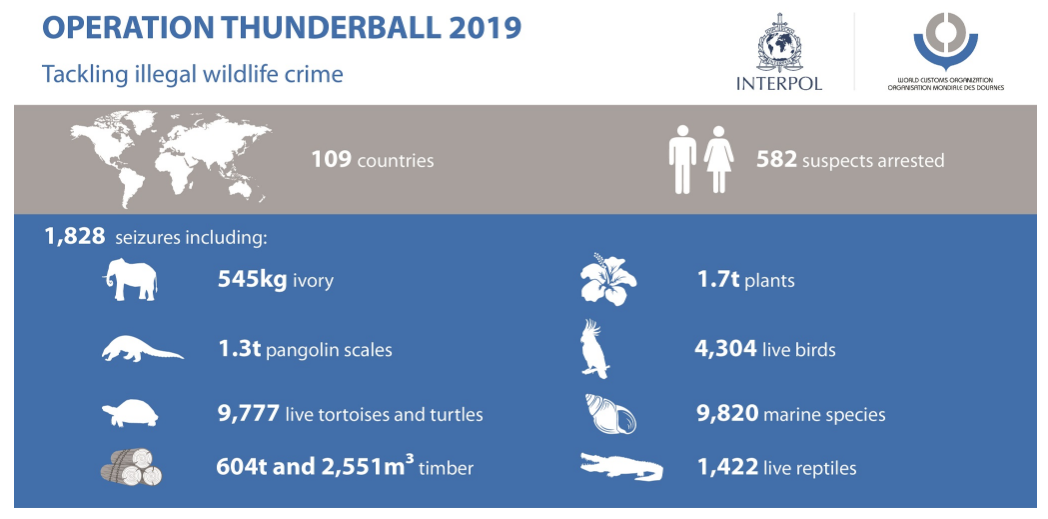 40
Taylor guitars = světový výrobce akustických kytar 
	- pražce a můstky z Diospyros crassiflora 
	- zhruba 160 tisíc kytar ročně
The Ebony project
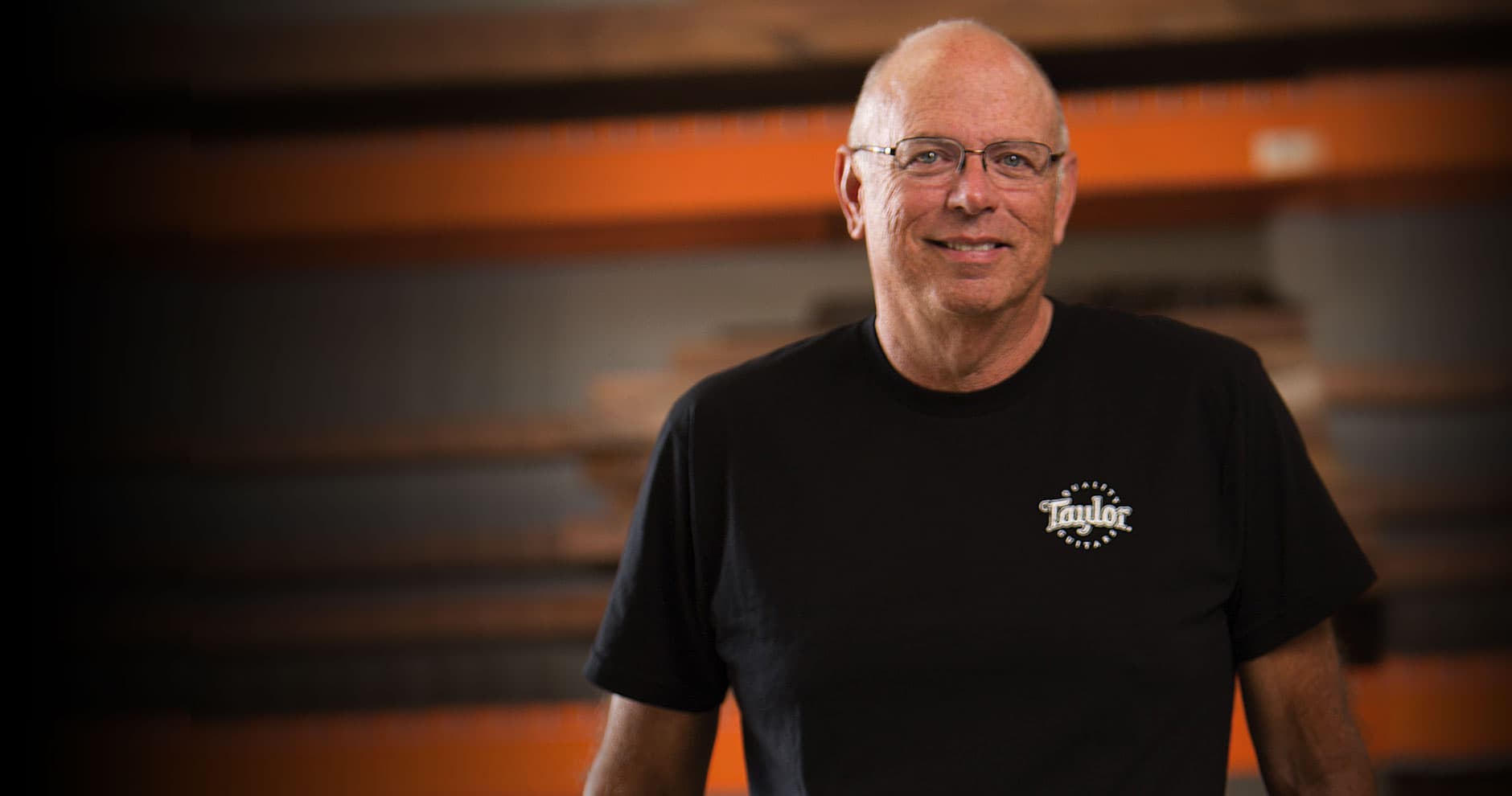 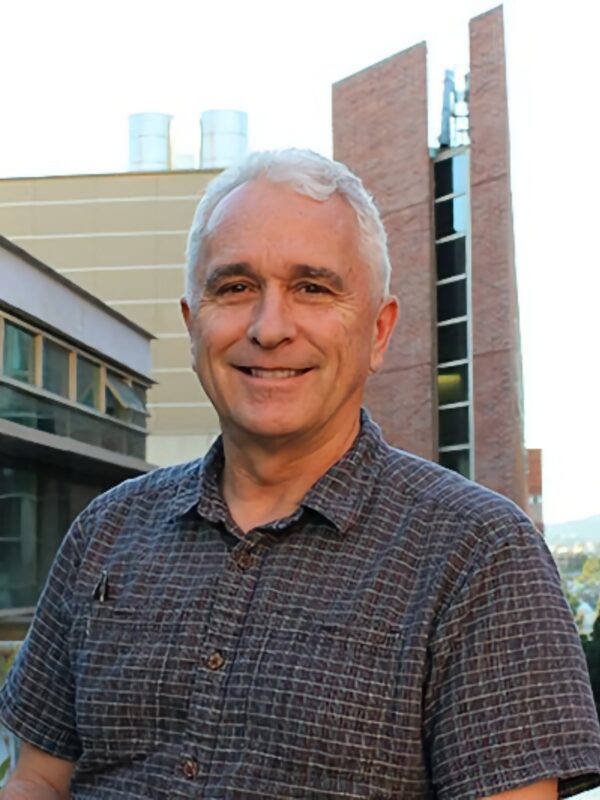 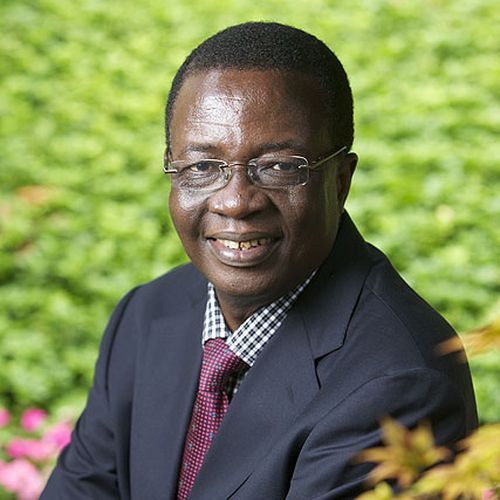 Bob Taylor, Taylor Guitars
Thomas Smith, UCLA, CBI
Zac Tchoundjeu, ICRAF, HIES
Spolupráce na úrovni vědecké, kulturní, institucionální, rozvojové, ekonomické
	- CRELICAM, Congo Basin Institute, IITA, HIES

Cíl 	    vysadit 15 tisíc nových stromků (zatím 4 tisíce) 

	- forma agrolesnických systémů, kombinace s původními druhy ovocných 	dřevin (Dacryodes edulis, Irvingia gabonensis, Ricinodendron heudelotii, 	Cola sp., Garcinia kola…)
	- výzkum ekologie D. crassiflora – opylovači, klíčivost; in vitro propagace
	- tréninková centra, stromové školky (práce pro místní i studenty)
	- eben pěstován farmáři z klíčových vesnic
42
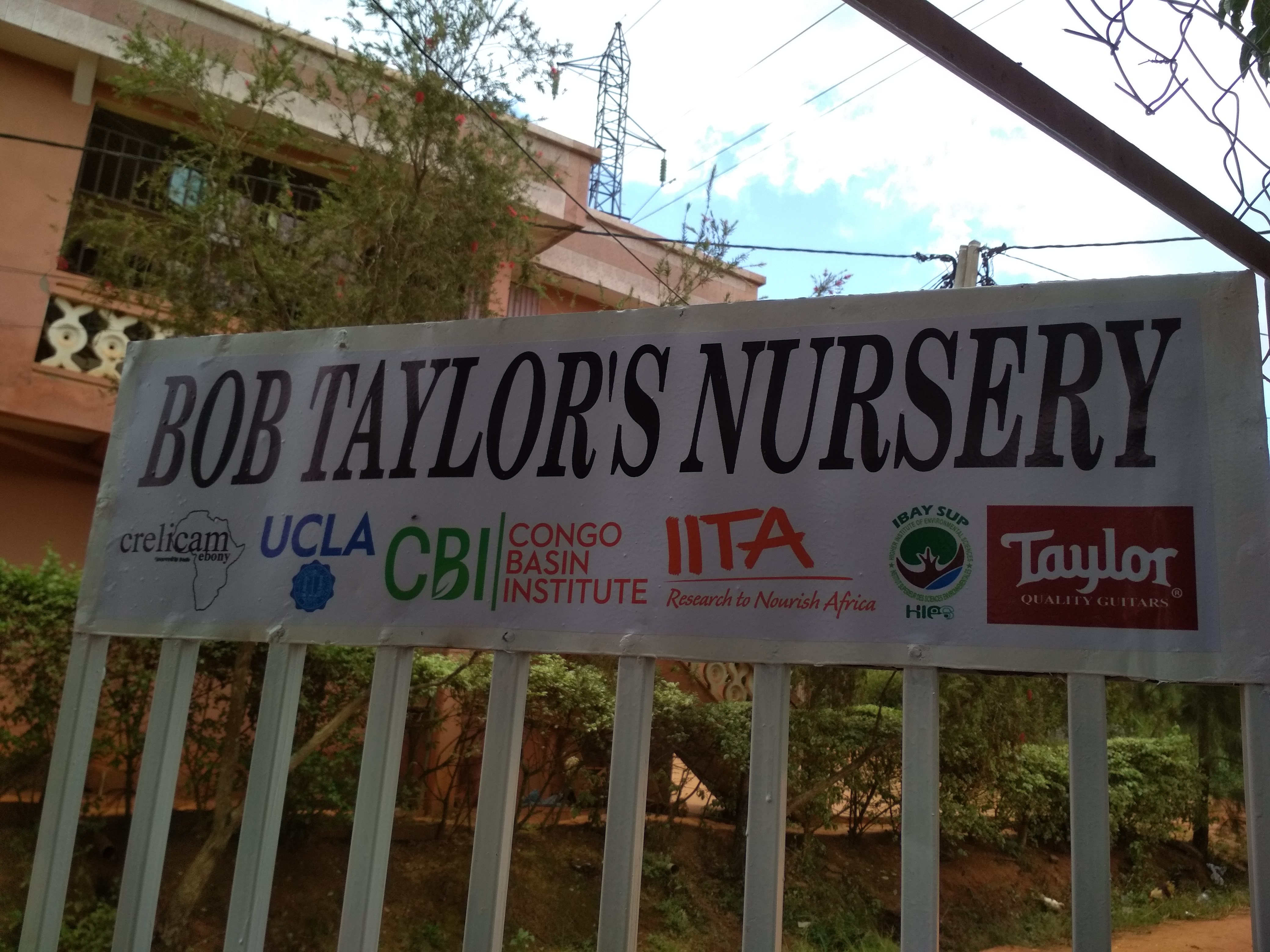 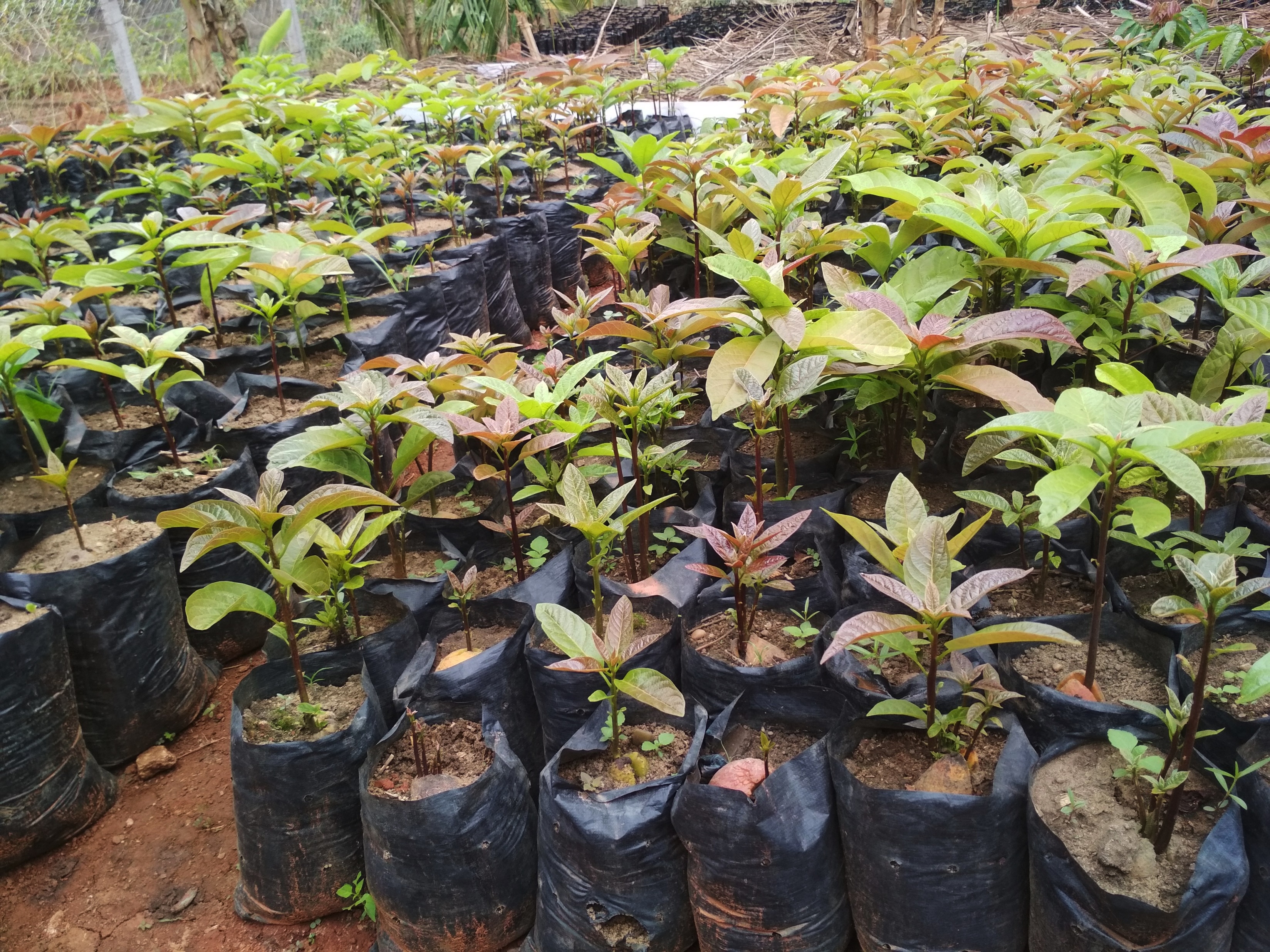 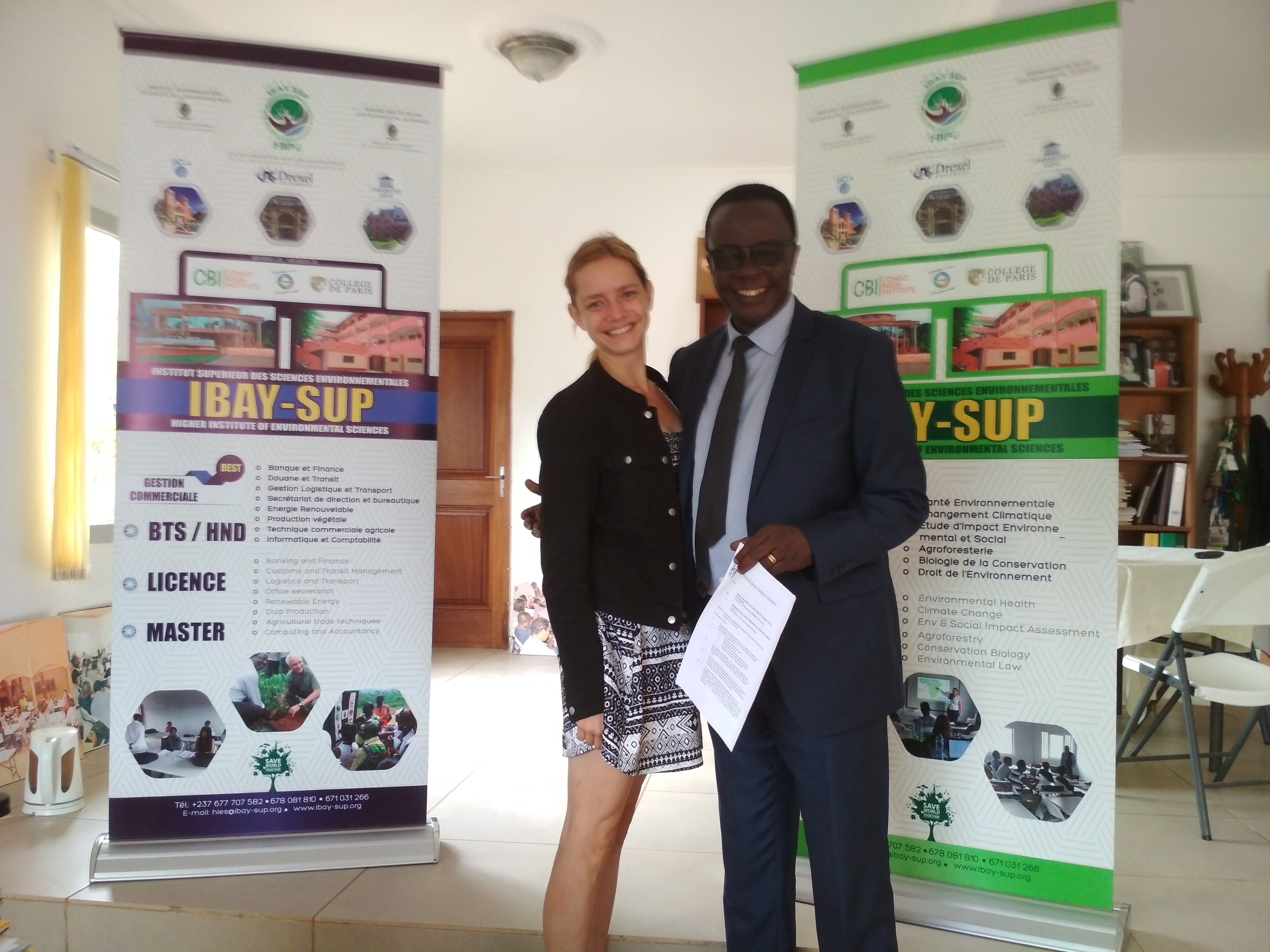 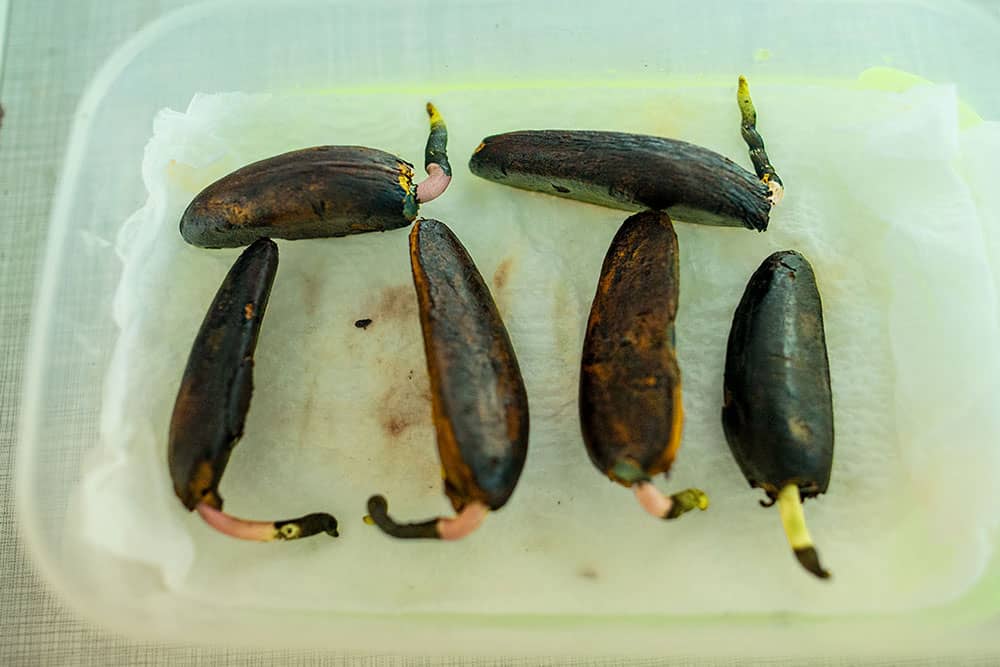 43
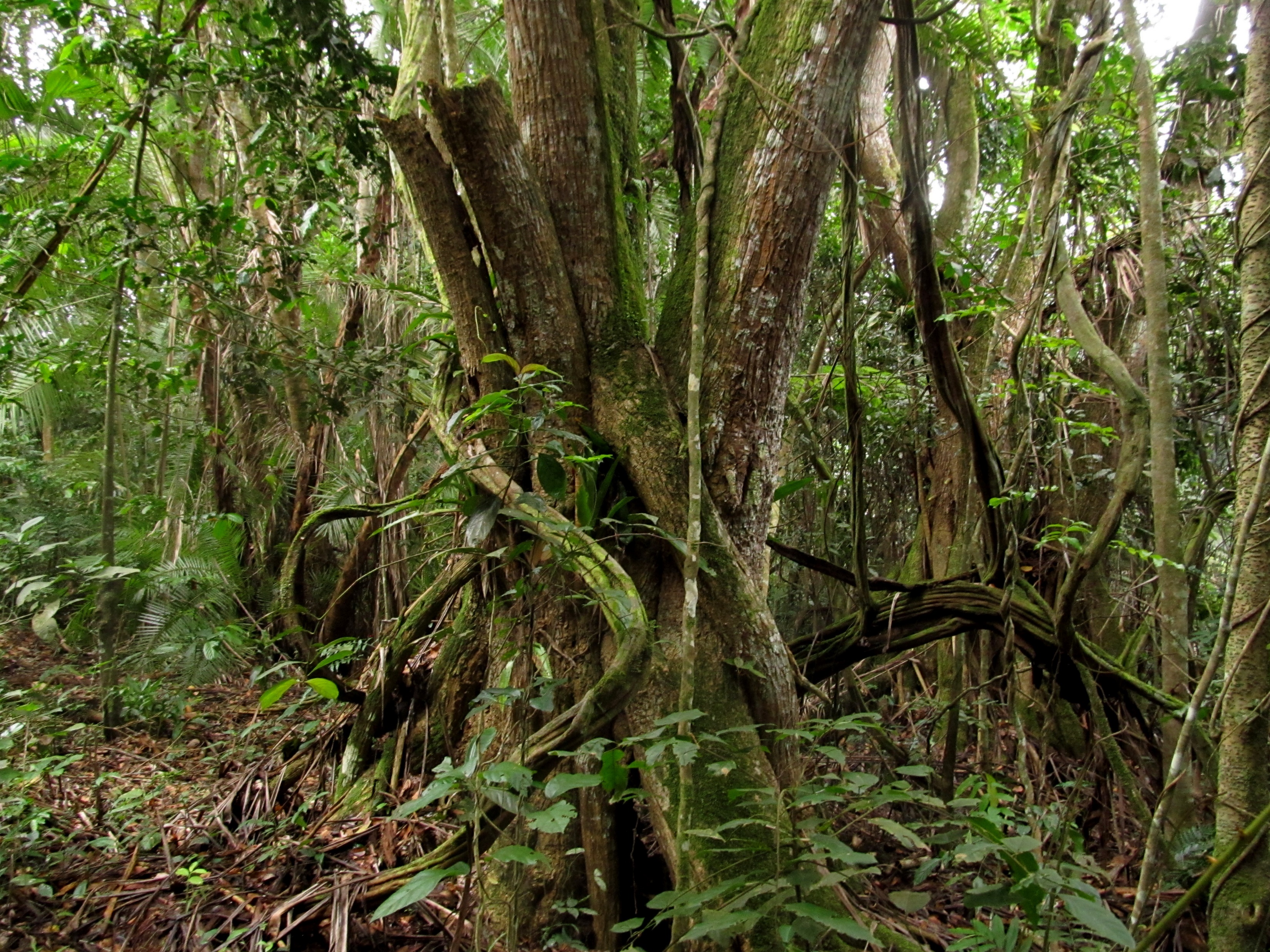 Děkujeme za pozornost!
44